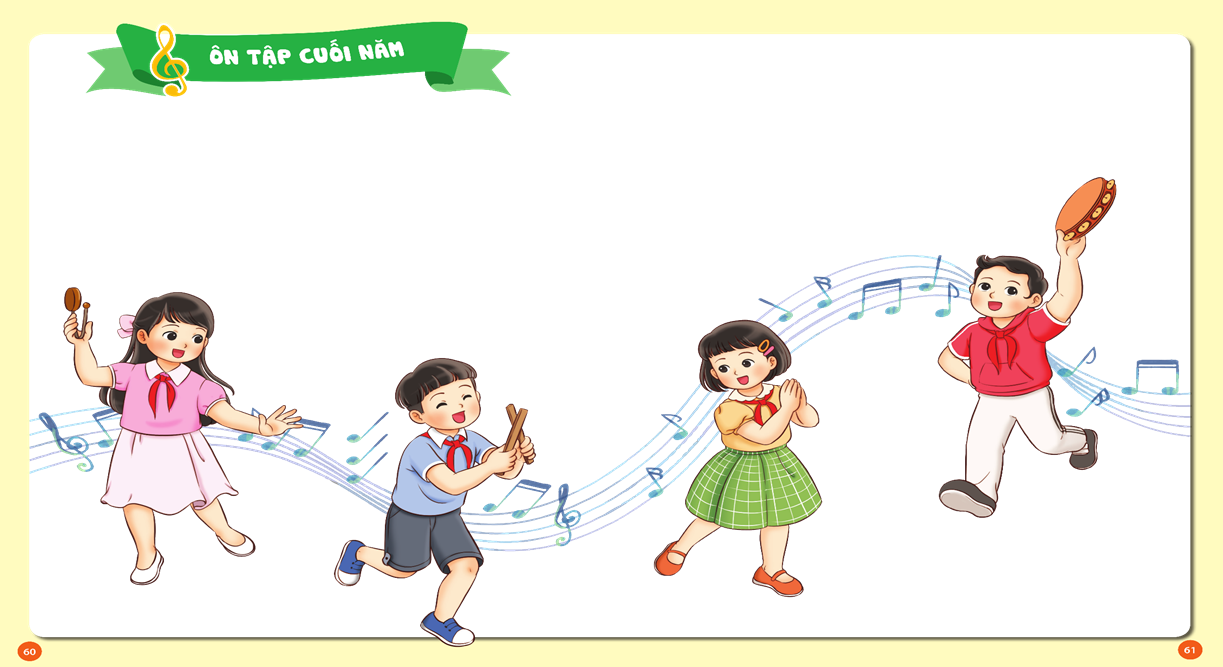 Chuẩn bị đồ dùng học tập
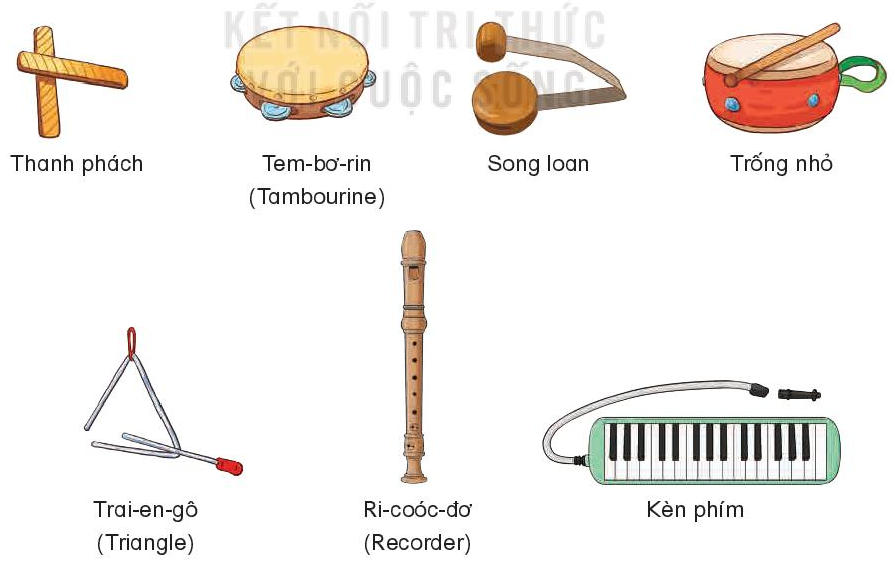 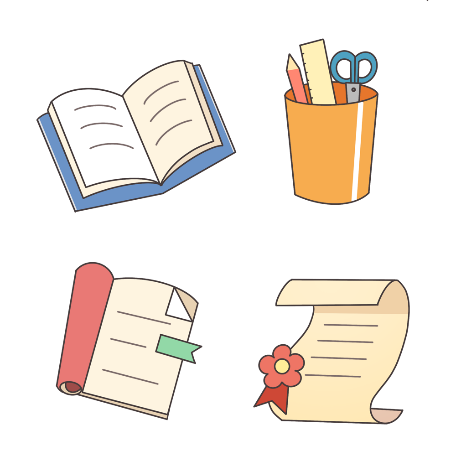 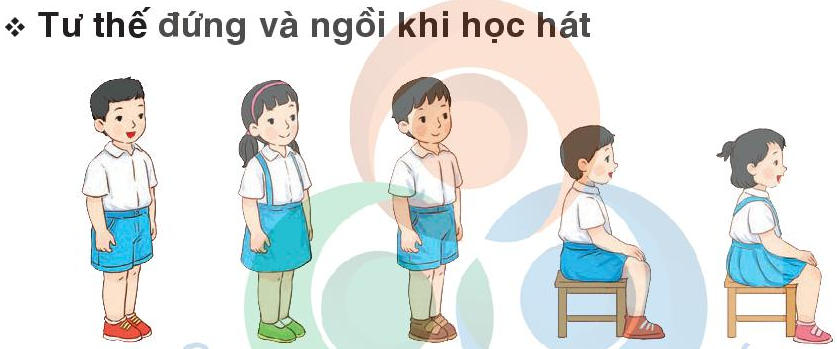 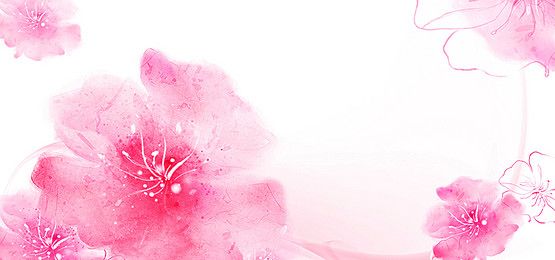 Mở đầu
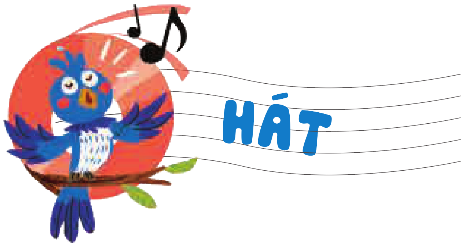 * Trò chơi: Kể tên các loại hoa thường có trong dịp Tết mà em biết
Hoa đào, hoa mai, hoa cúc...
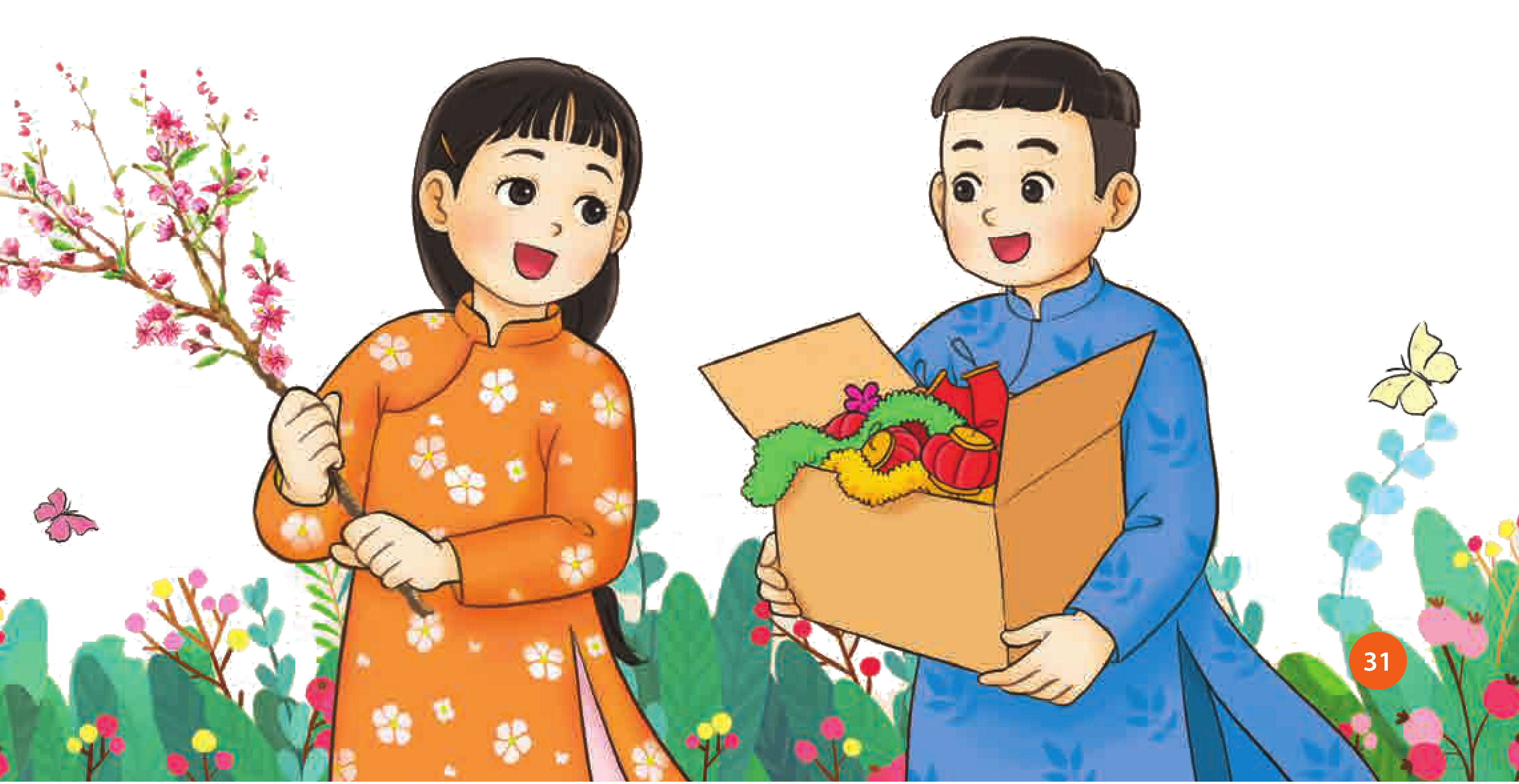 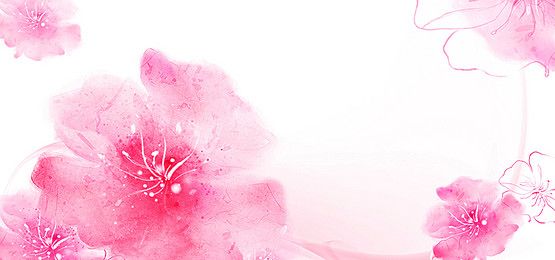 Khởi động giọng
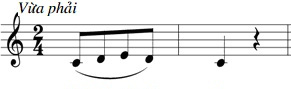 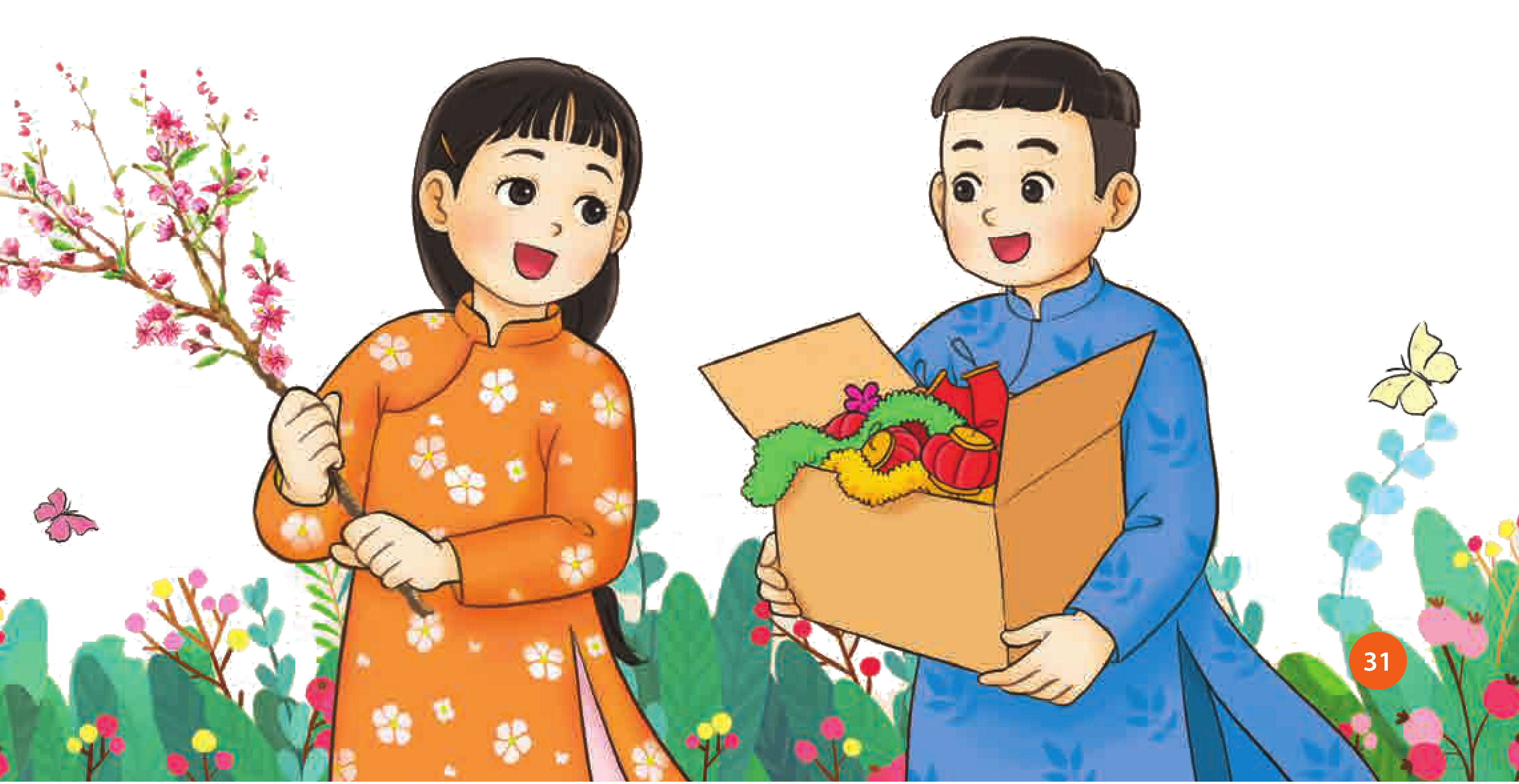 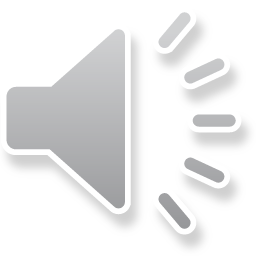 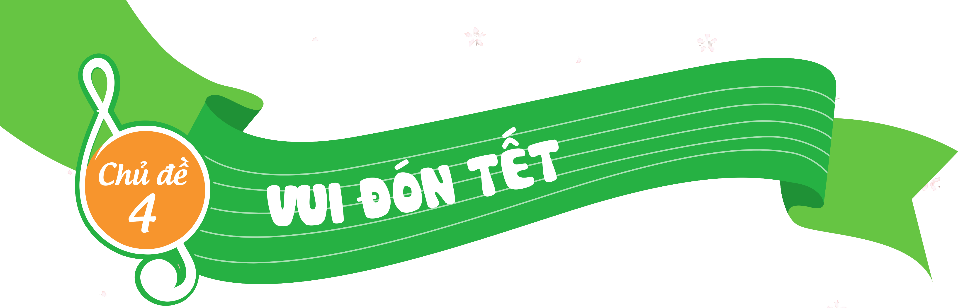 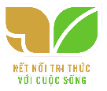 TIẾT 13
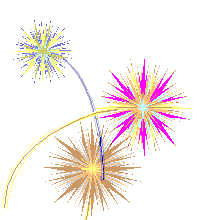 HỌC HÁT BÀI: TẾT LÀ TẾT
Nhạc và lời: Nhất Trung
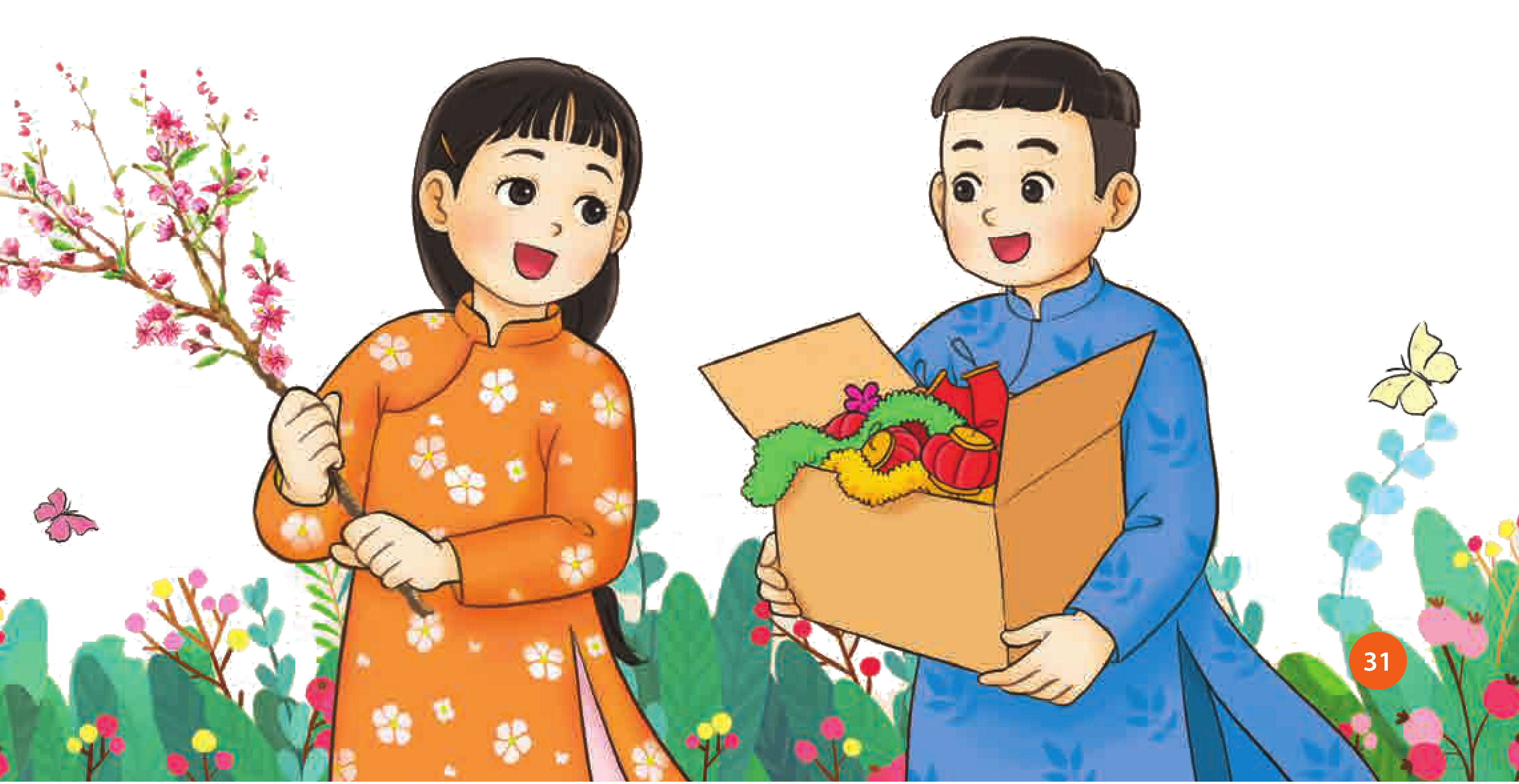 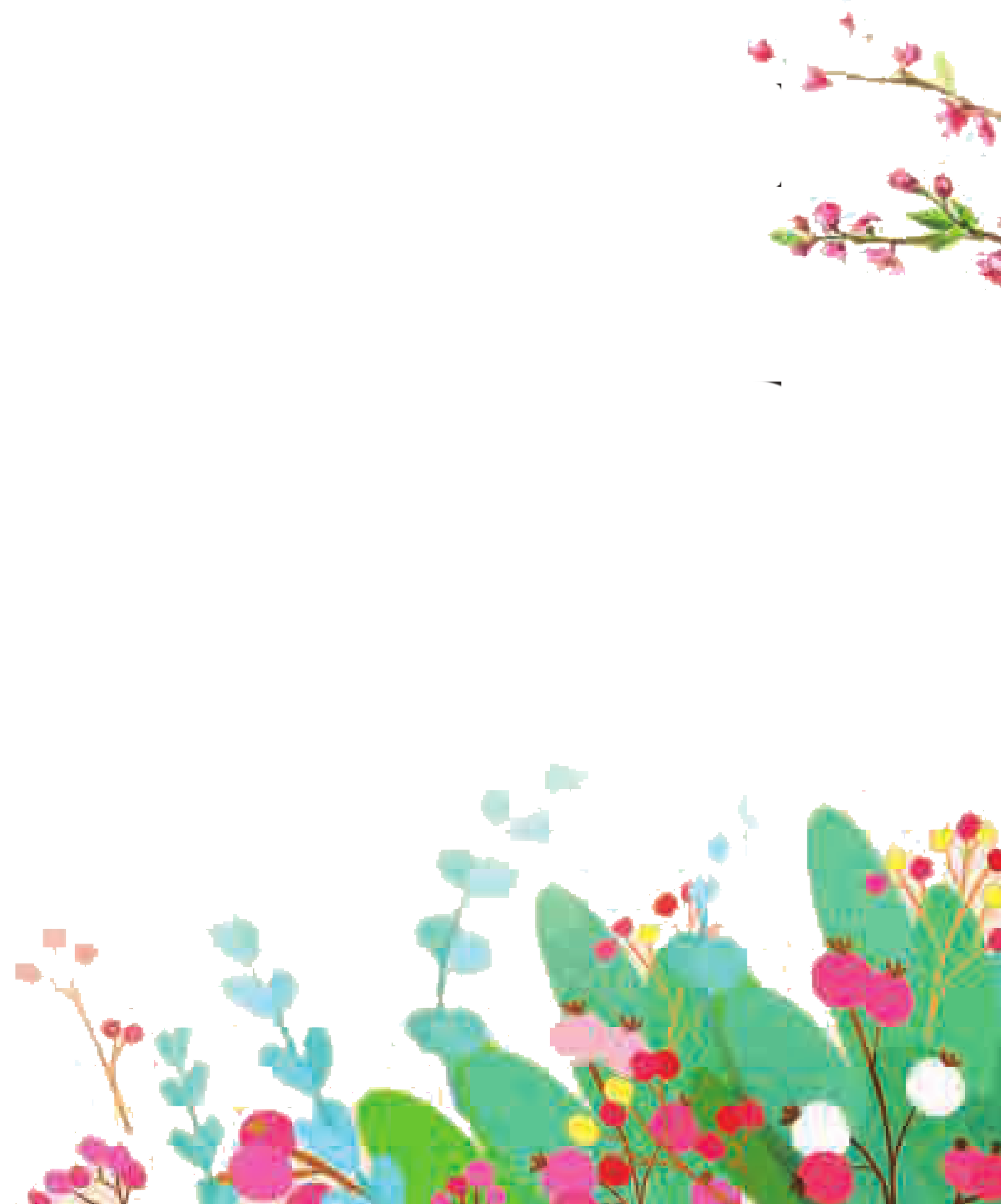 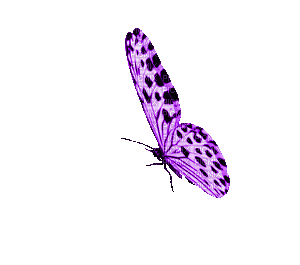 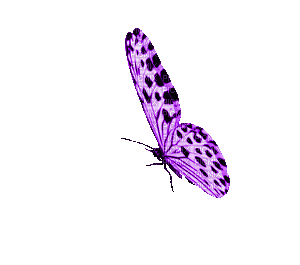 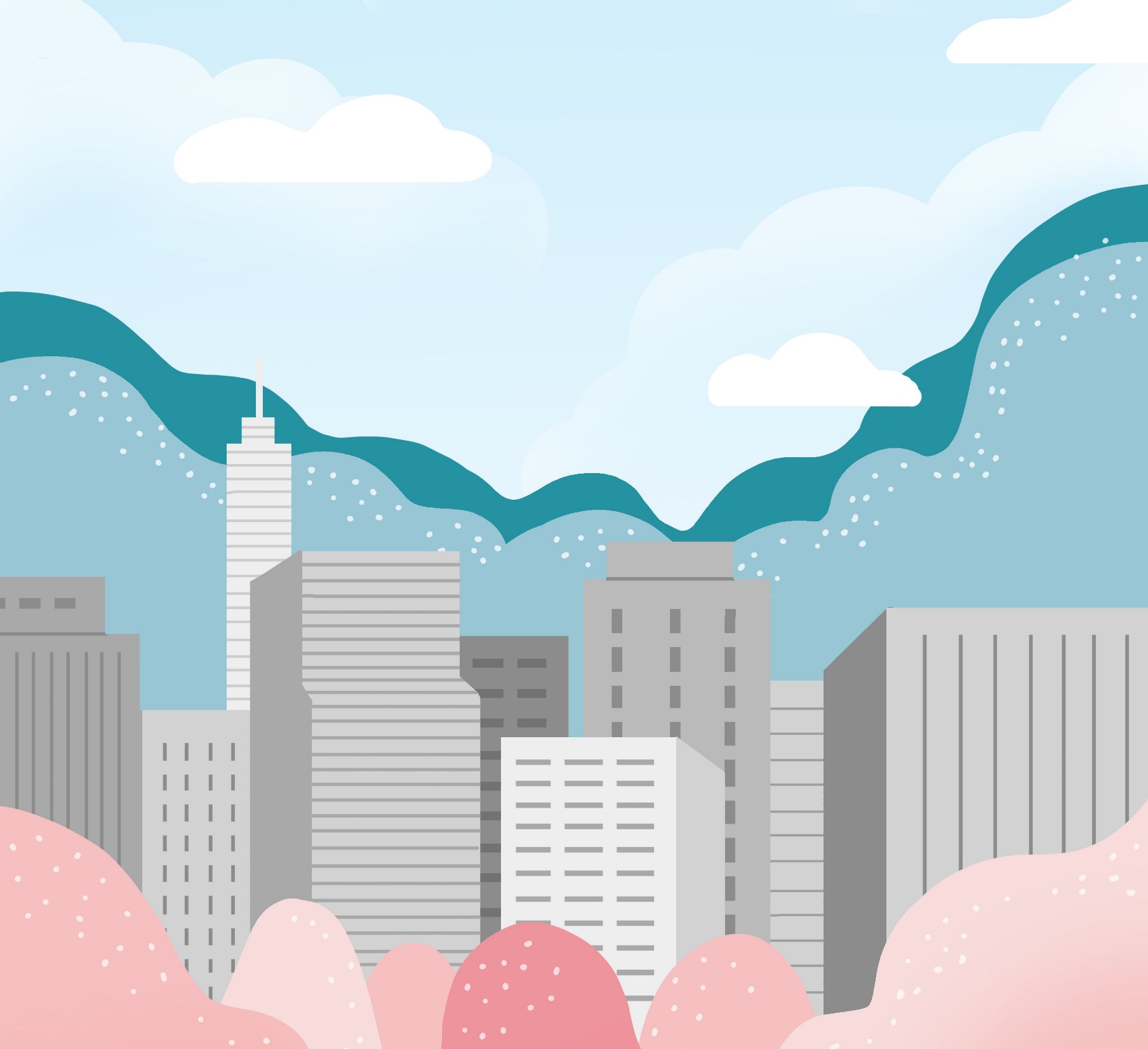 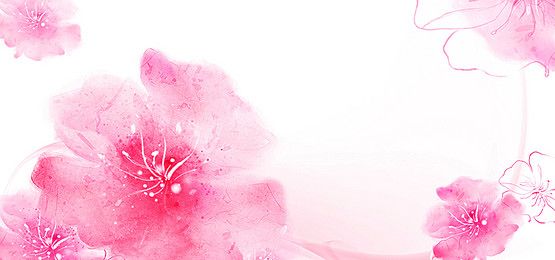 Tác giả, tác phẩm
Hình thahf kiến thức
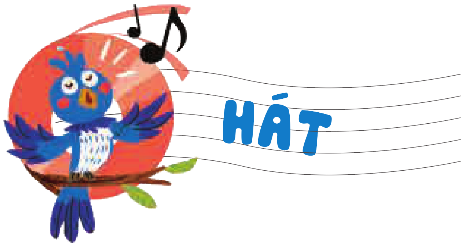 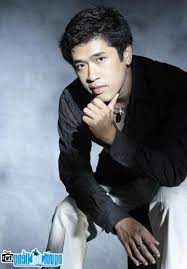 Đạo diễn Nhất Trung tên thật là Đoàn Nhật Trung sinh năm 1981, anh từng là thành viên của nhóm nhạc AXN, sau đó lại chuyển sang làm nhạc sĩ và ông bầu quản lý ca sĩ. Mặc dù chỉ hoạt động 2 năm nhưng anh đã đạt được nhiều thành công với các bản hit về tình yêu, tình bạn.
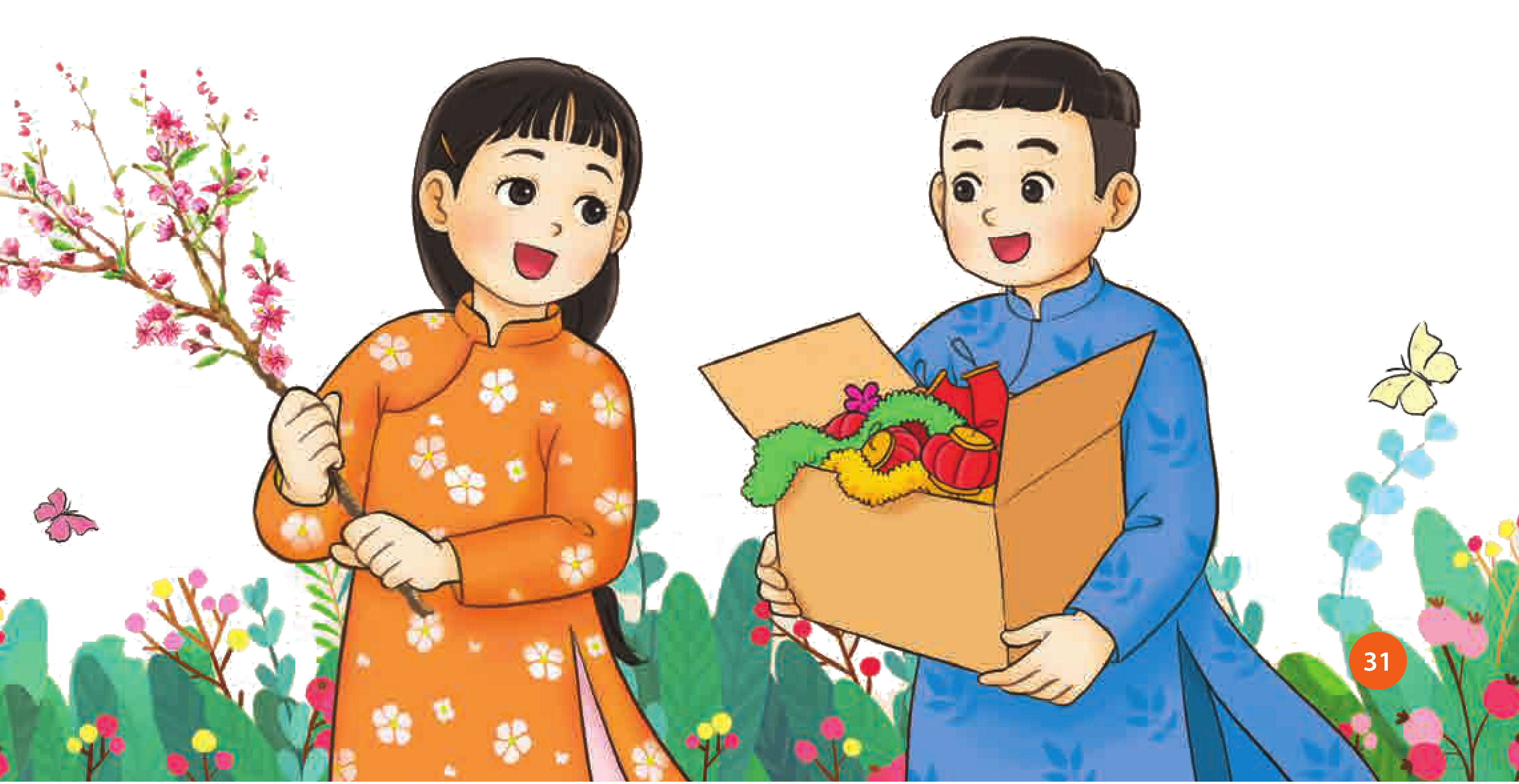 + Bài hát Tết là tết... Có sắc thái vui tươi với tốc độ hơi nhanh nói về một bức tranh muôn màu sắc trong ngày tết cổ truyền của đất nước Việt Nam chúng tá,  mọi gia đình được quây quần chúc nhau những điều tốt lành!
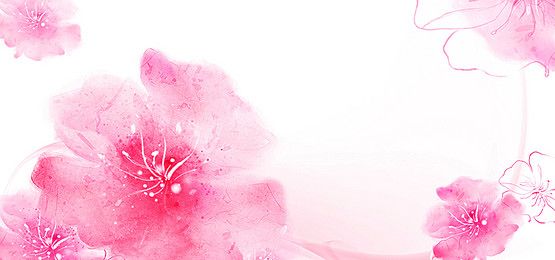 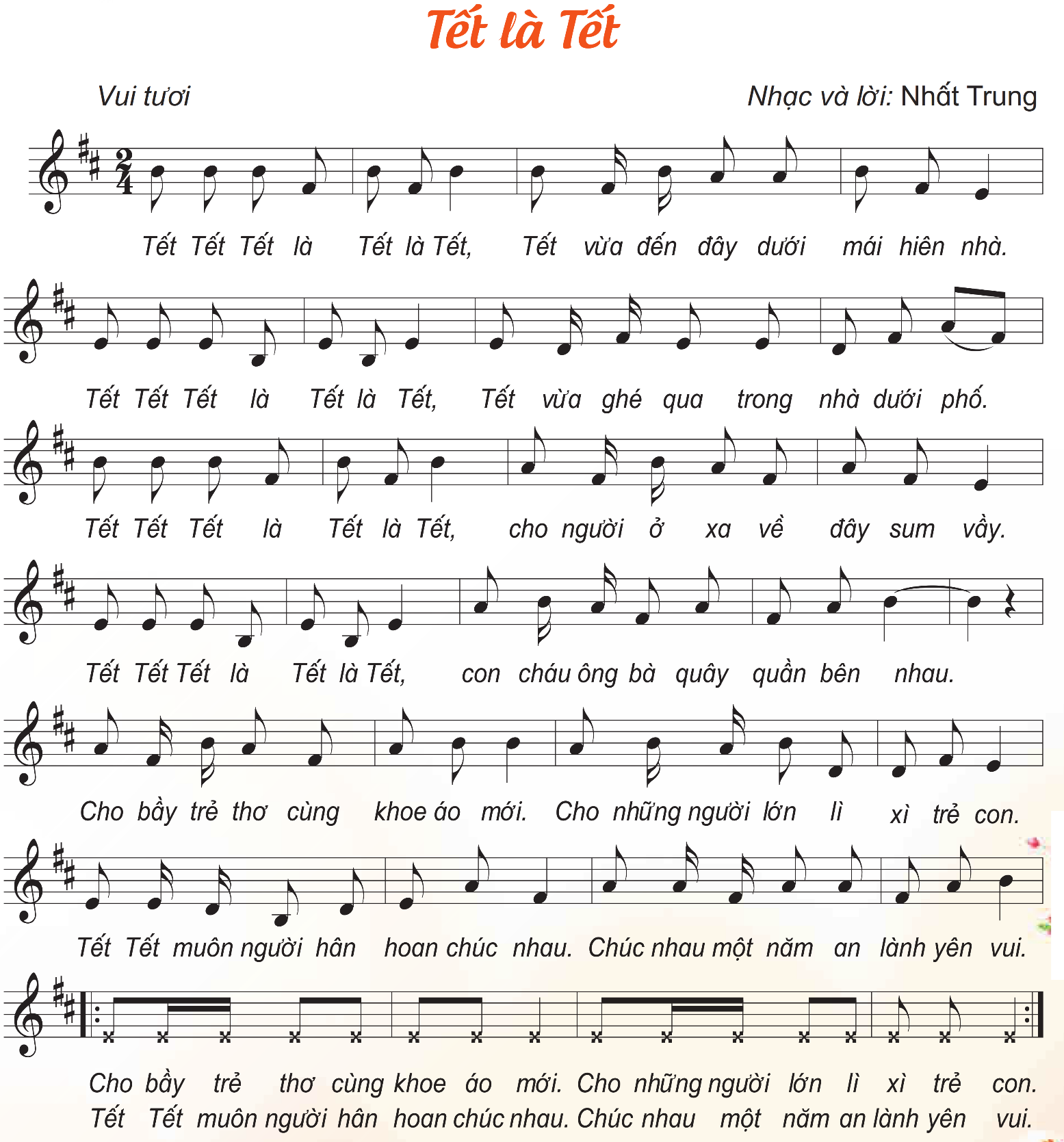 Hát mẫu
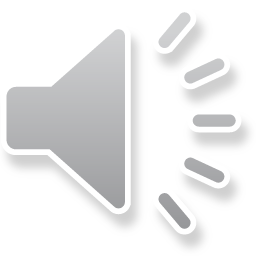 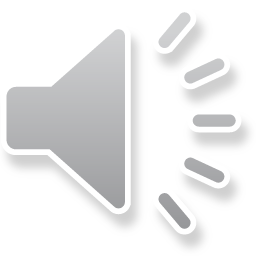 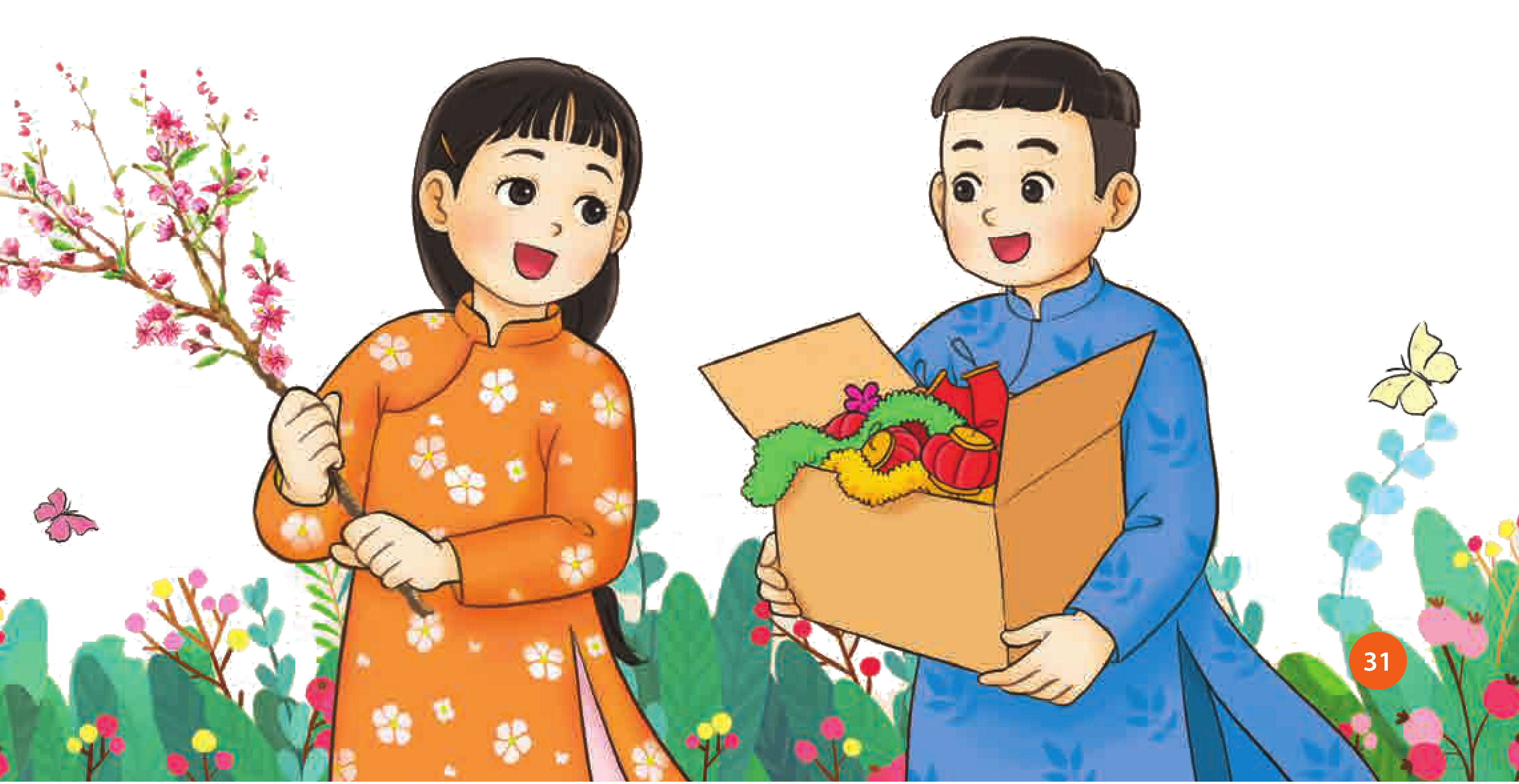 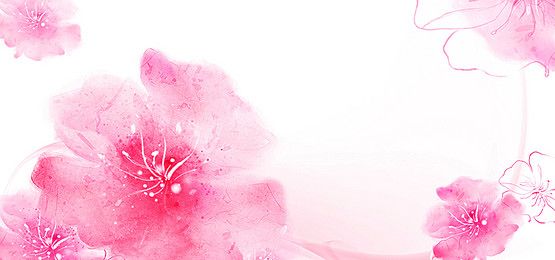 Đọc lời ca
Câu 1: Tết tết tết là tết là tết tết. Tết vừa đến đây dưới máy hiên nhàCâu 2: Tết tết tết là tết là tết tết. Tết vừa ghé qua trong nhà dưới phốCâu 3:Tết tết tết là tết là tết tết. Cho người ở xa về đây xum vầyCâu 4: Tết tết tết là tết là tết tết. Con cháu ông bà quây quần bên nhauCâu 5: Cho bầy trẻ thơ cùng kheo áo mới. Cho những người lớn lì xì trẻ con,Câu 6: Tất cả mọi người hân hoan chúc nhau. Chúc nhau một năm an lành yên vui
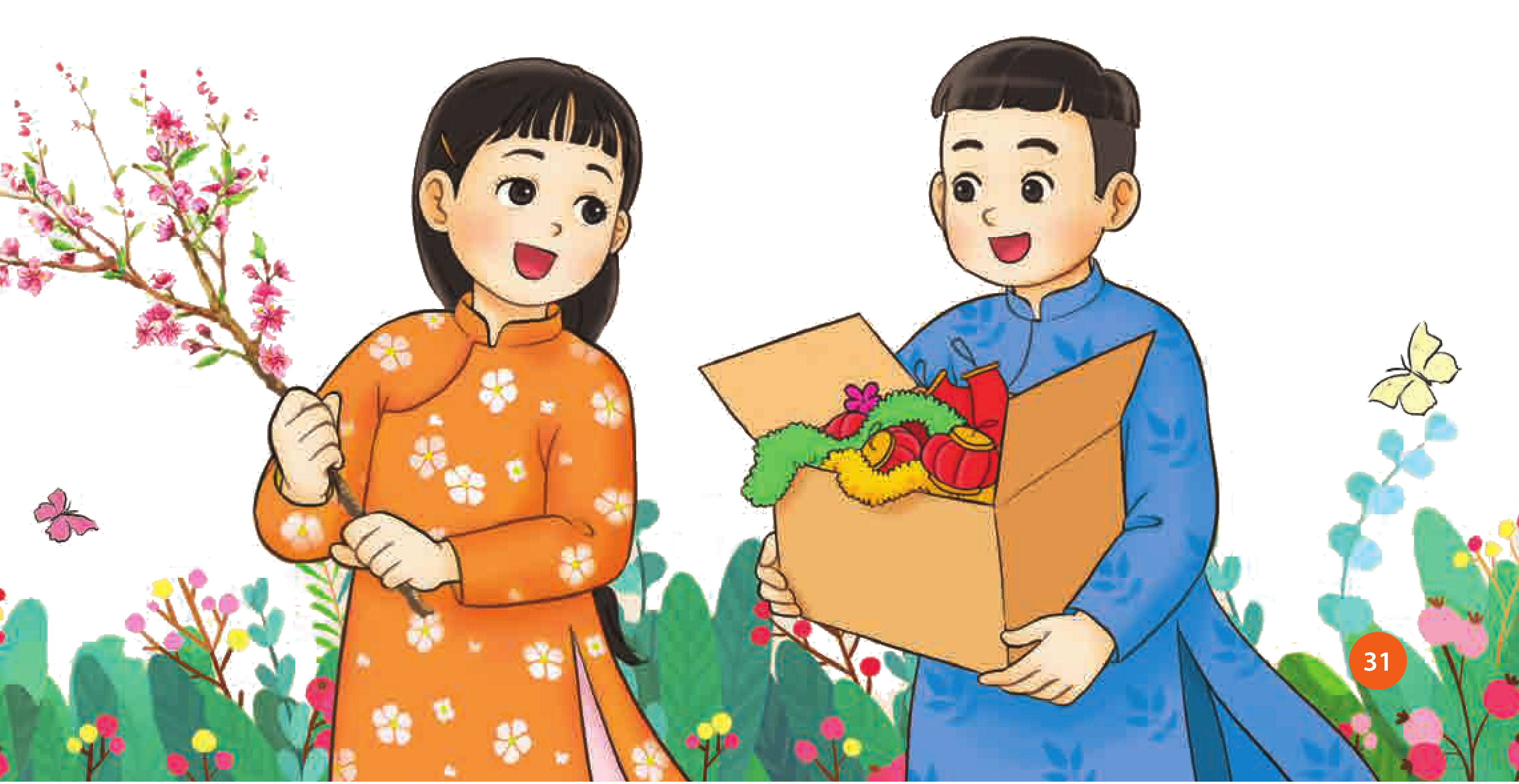 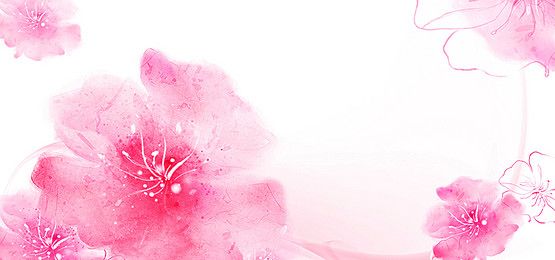 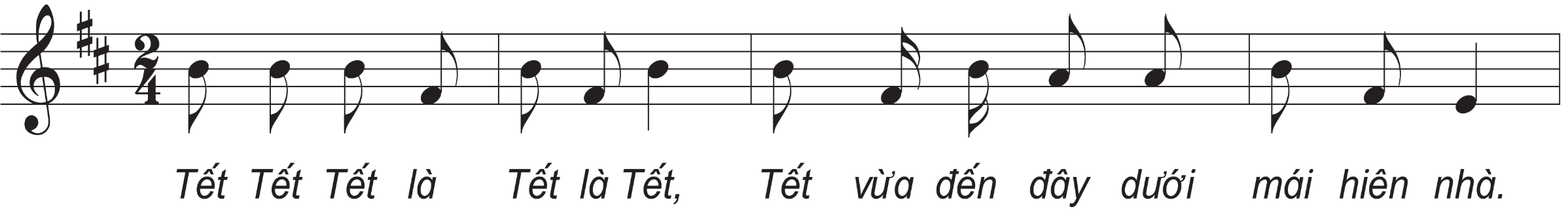 Dạy từng câu
Câu 1
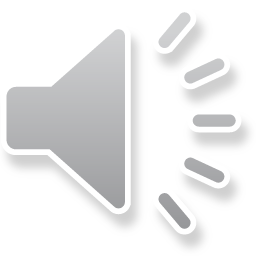 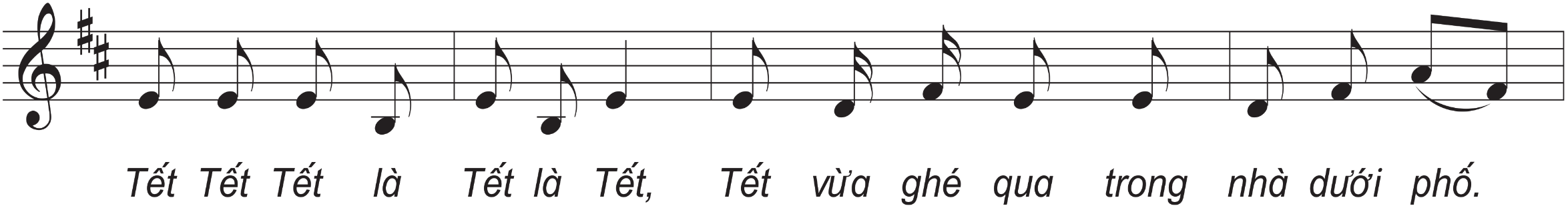 Câu 2
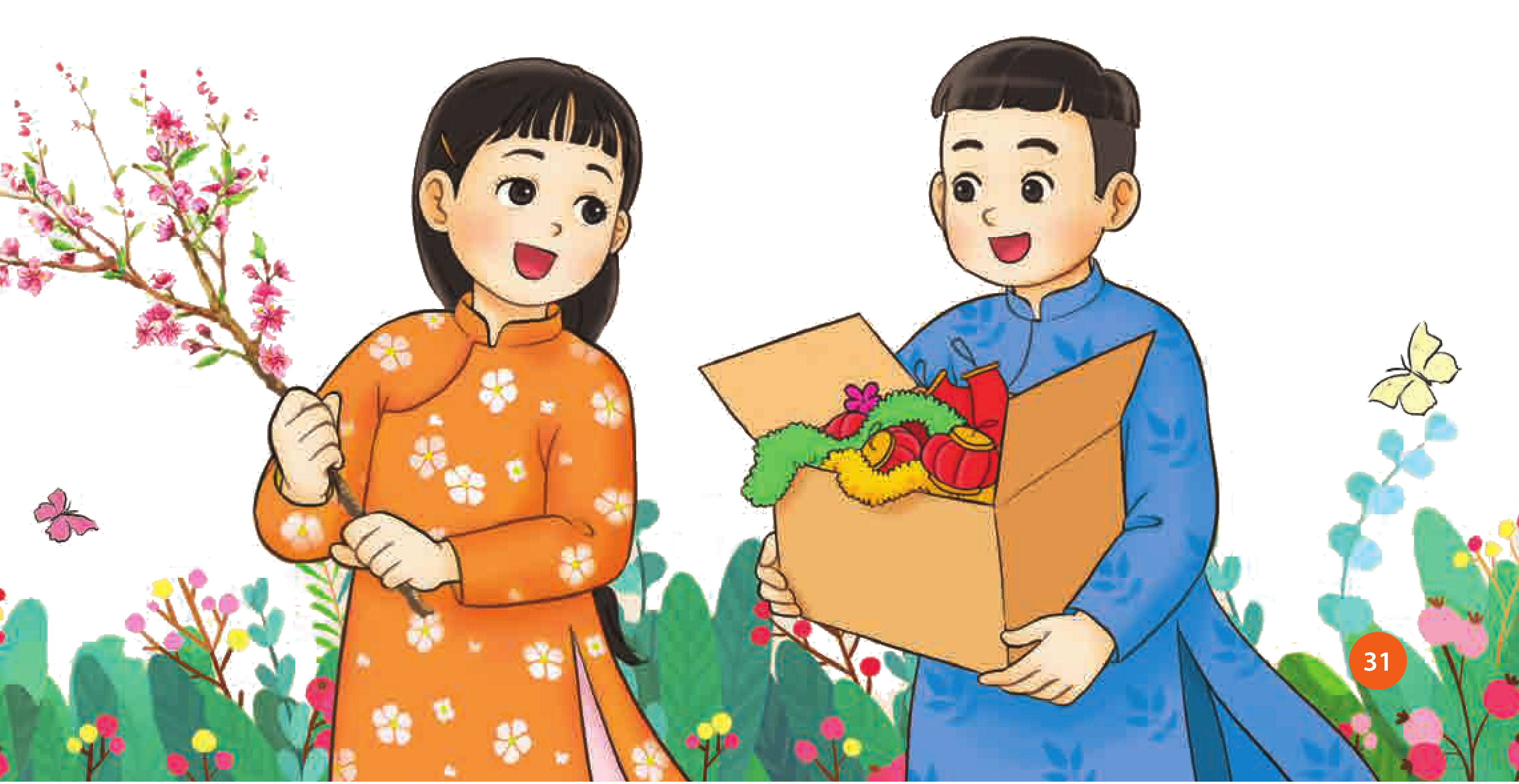 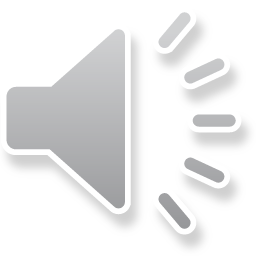 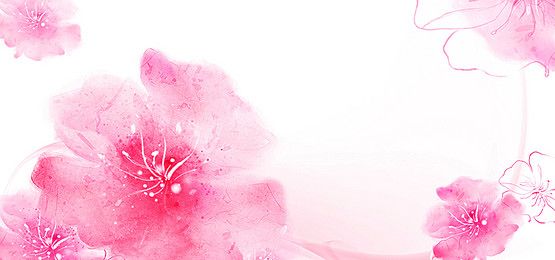 Câu 1+2
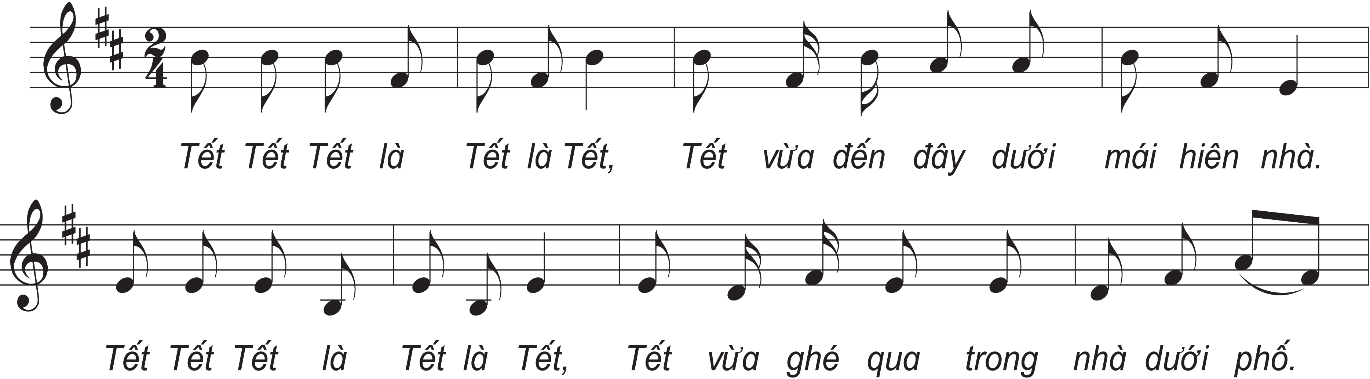 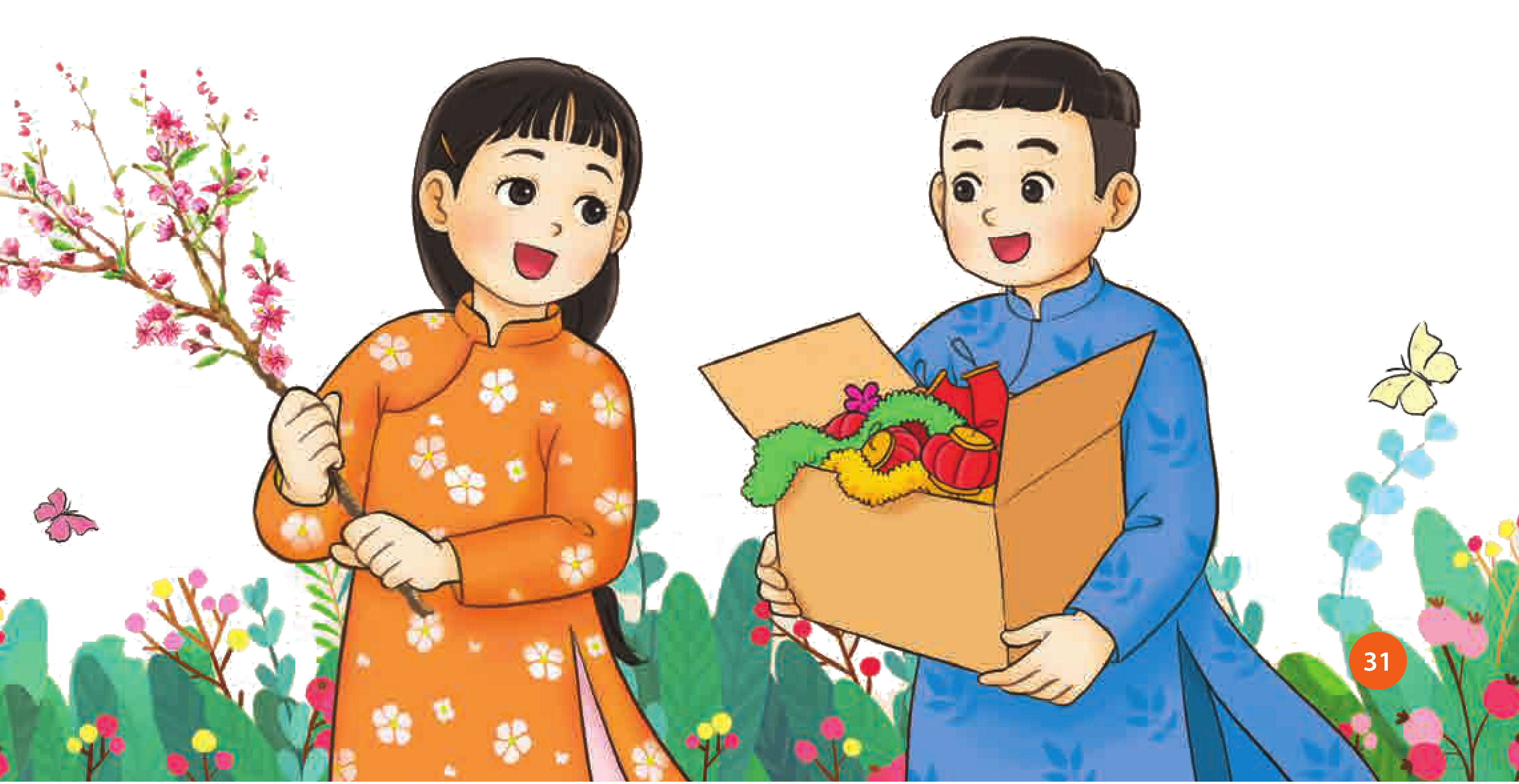 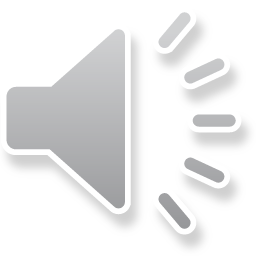 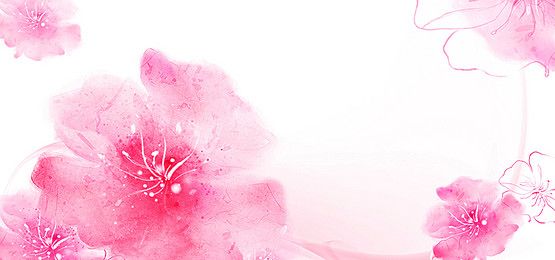 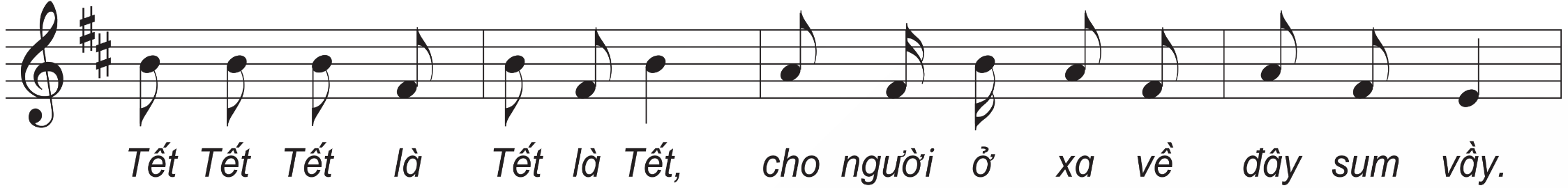 Câu 3(giống câu 1)
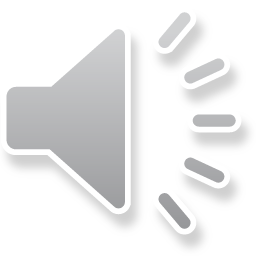 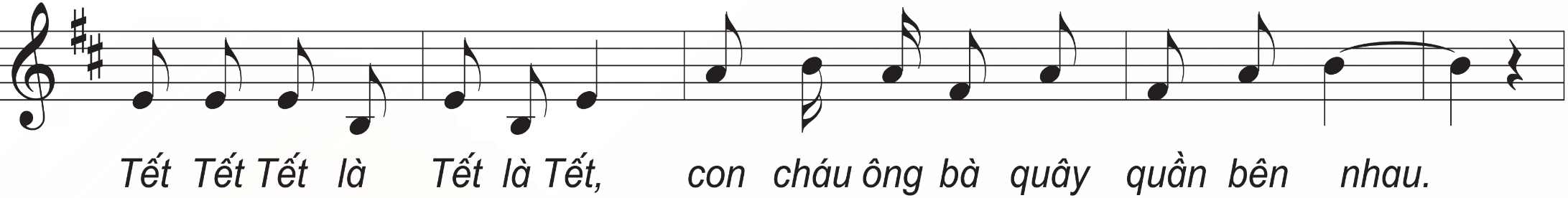 Câu 4
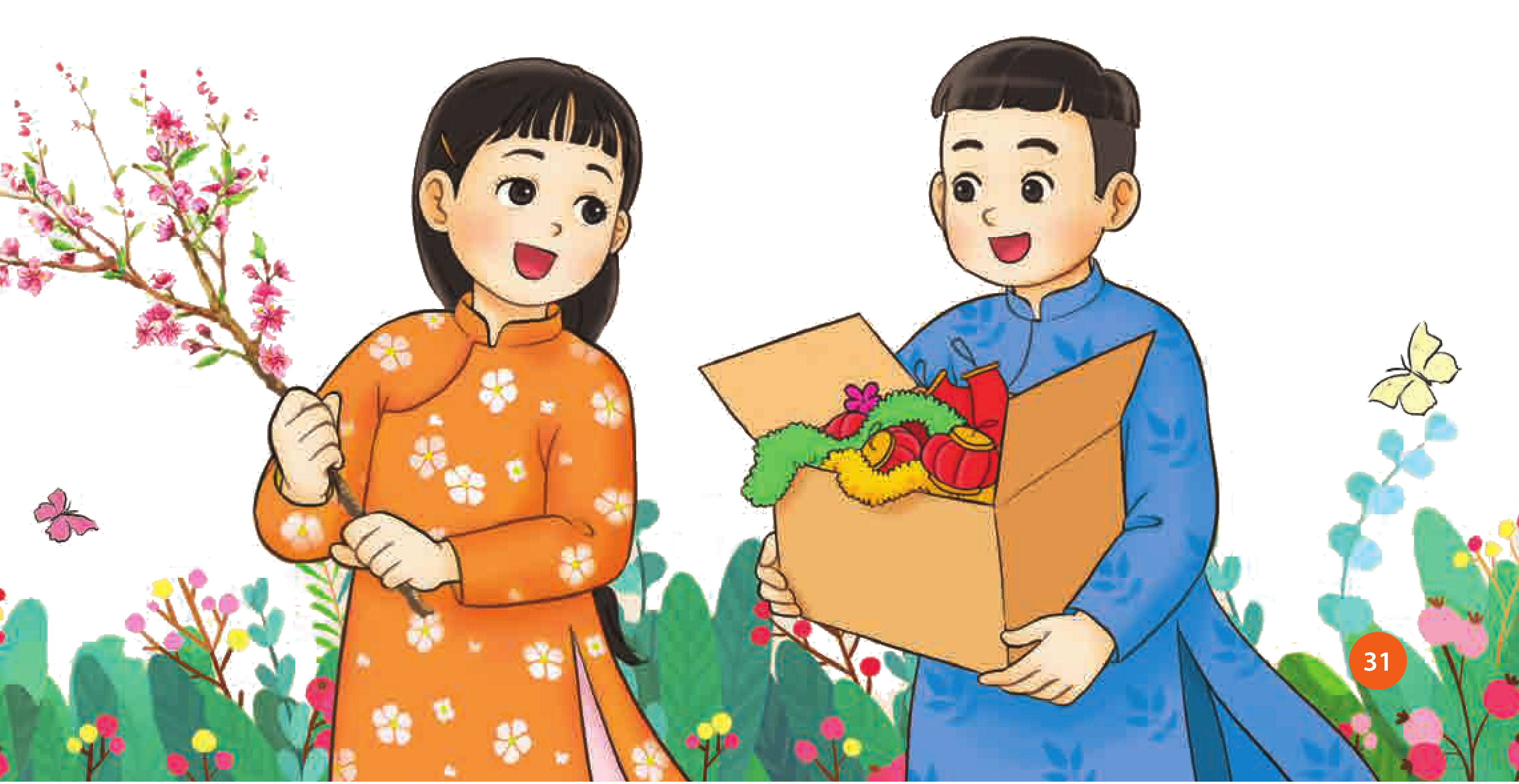 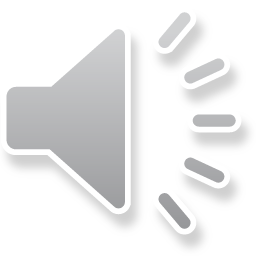 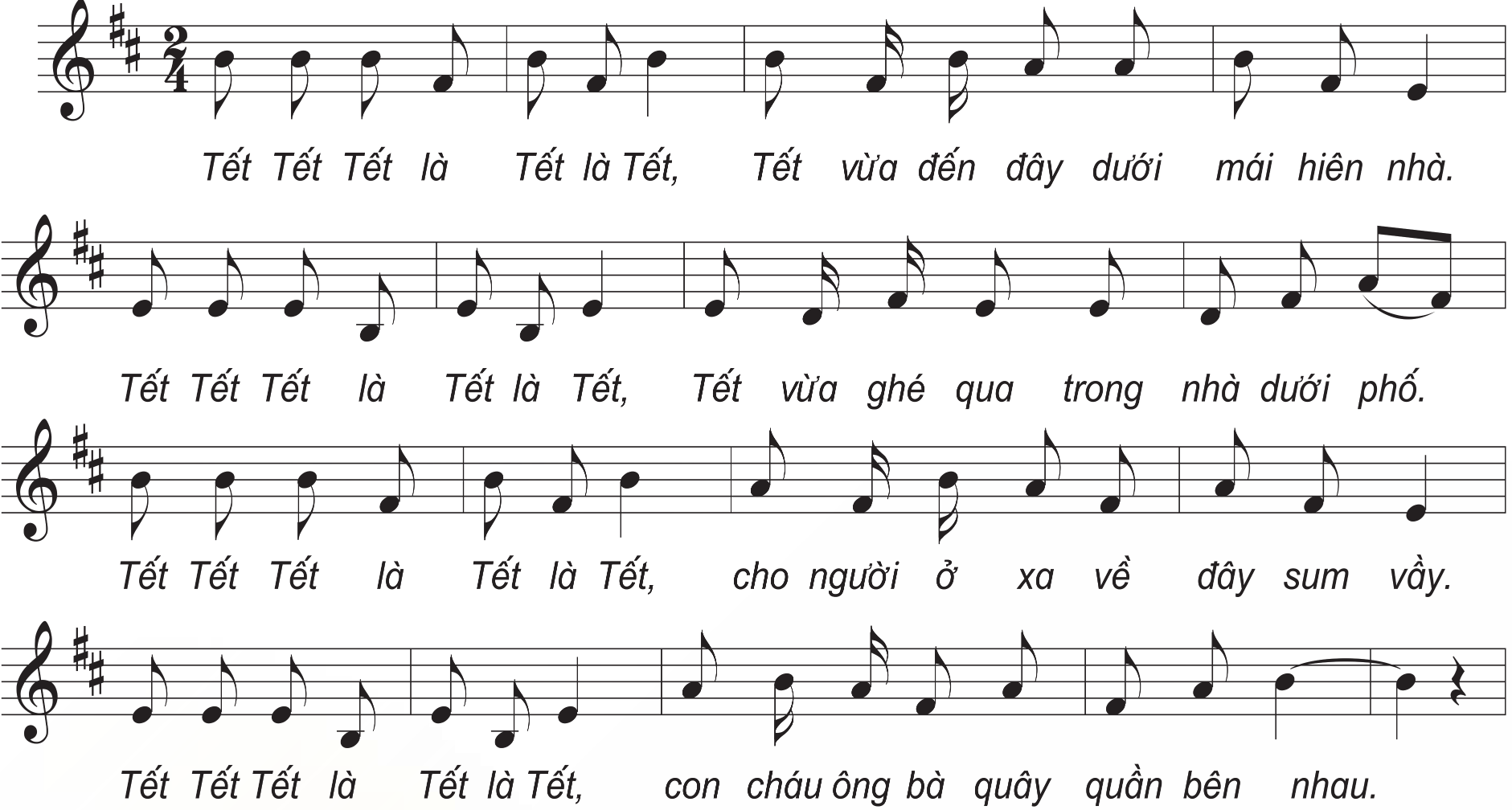 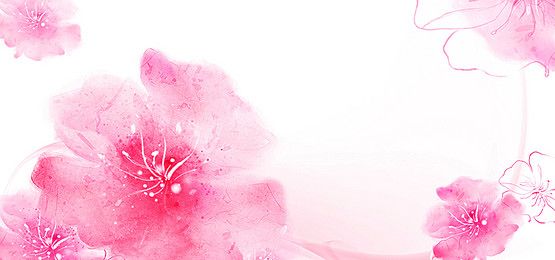 Câu 1+2+3+4
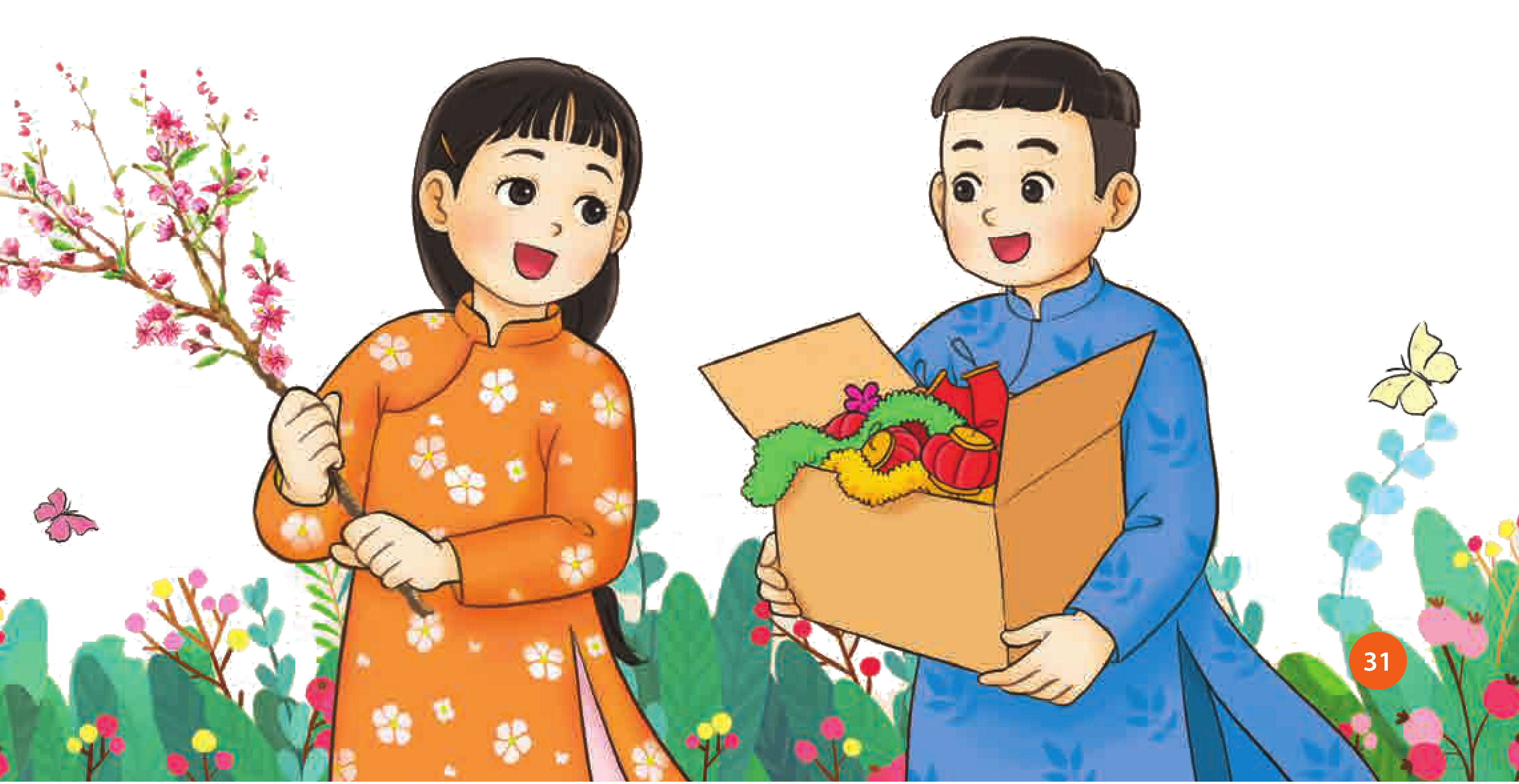 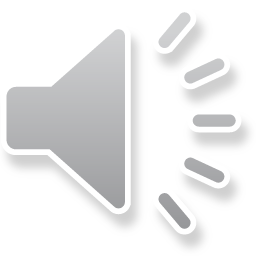 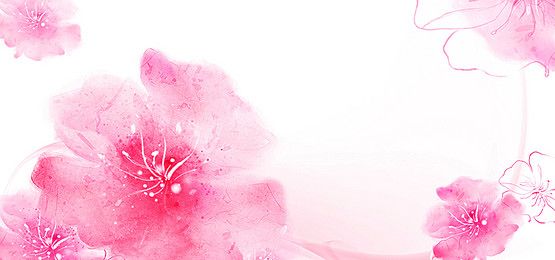 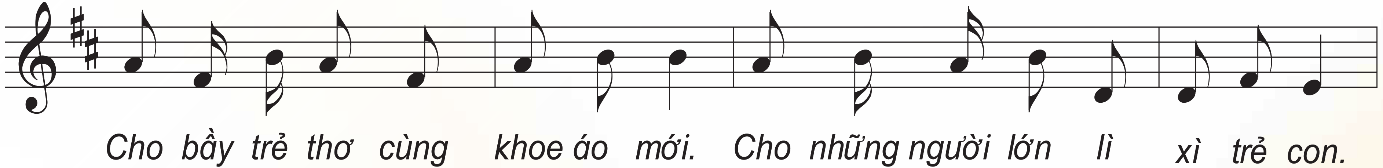 Câu 5
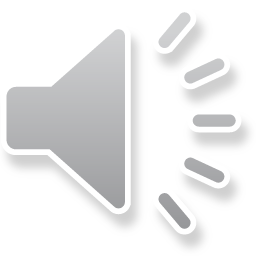 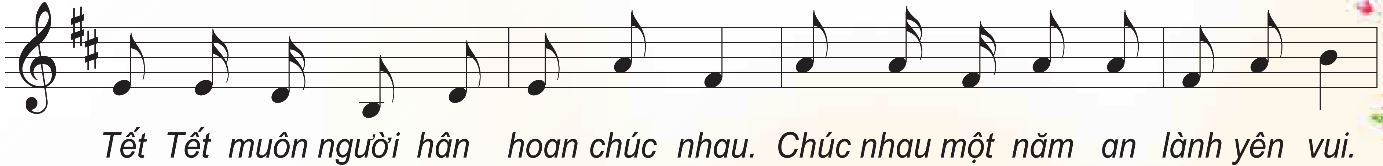 Câu 6
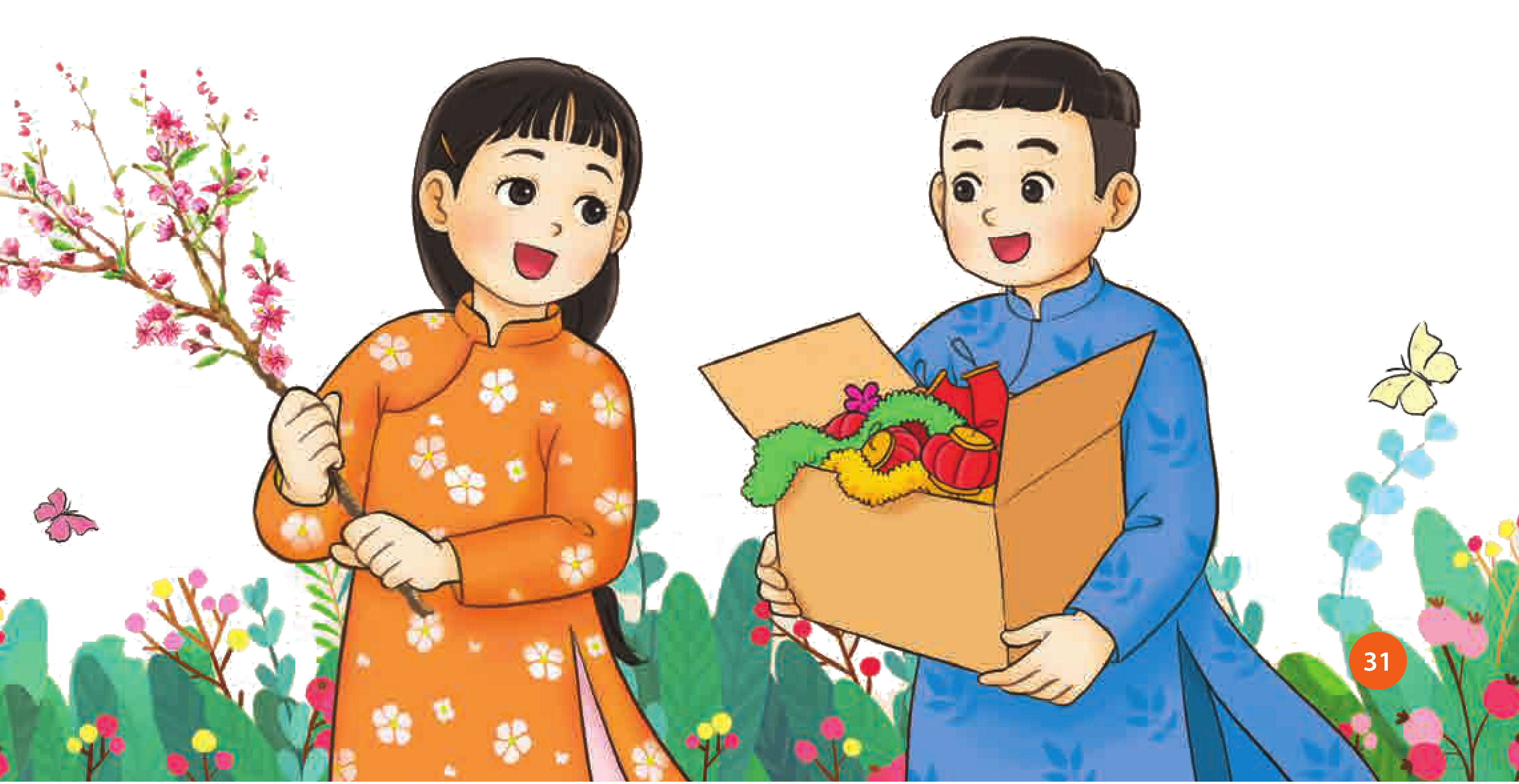 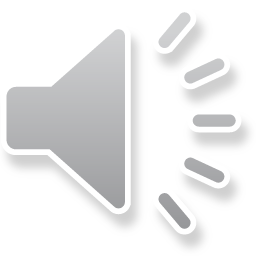 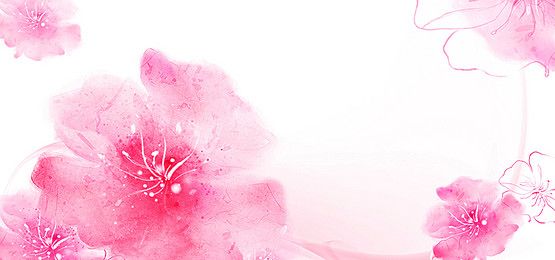 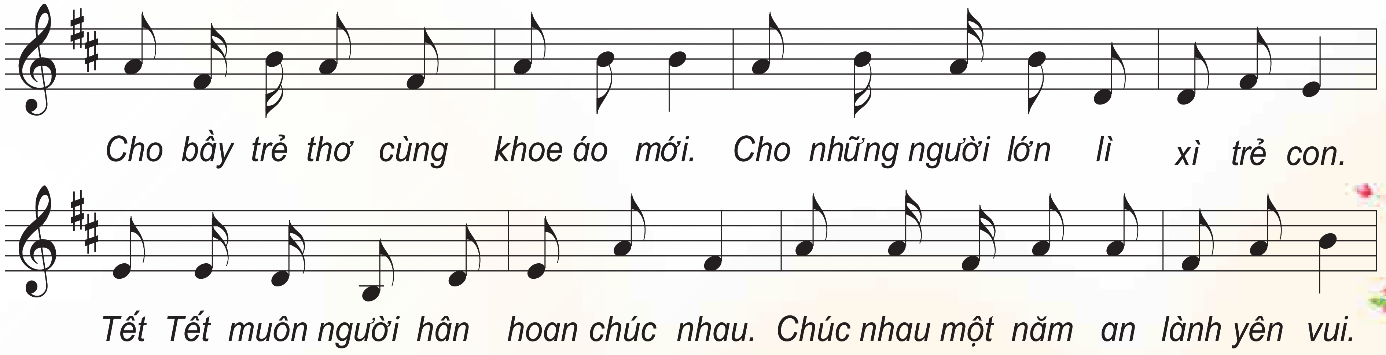 Câu 5+6
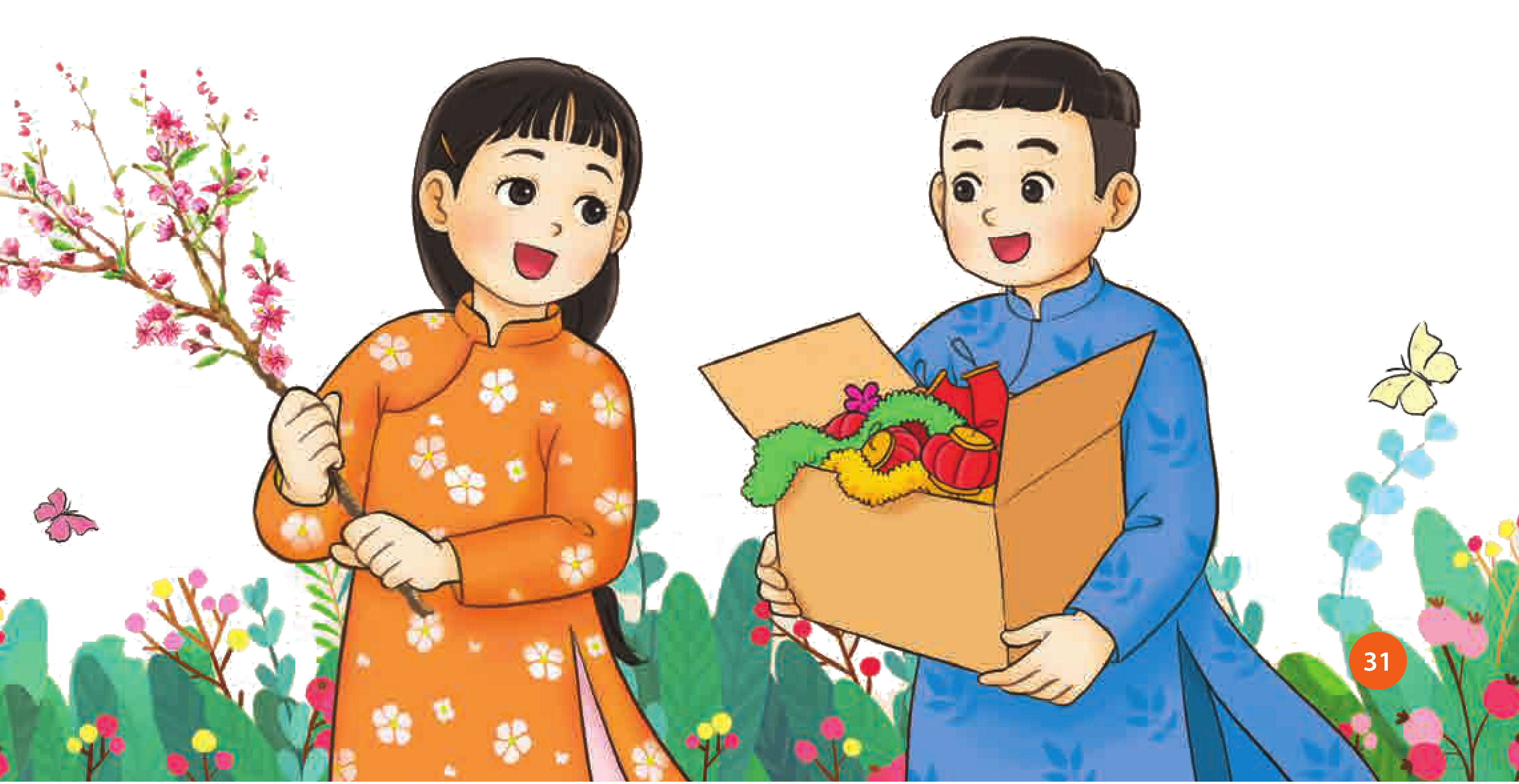 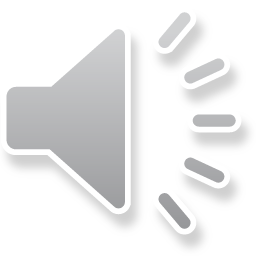 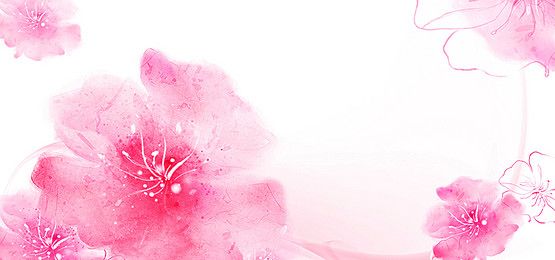 Dạy đọc tiết tấu 5+6
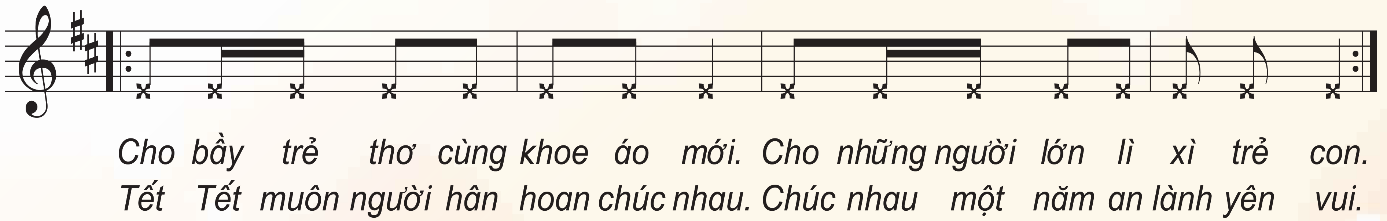 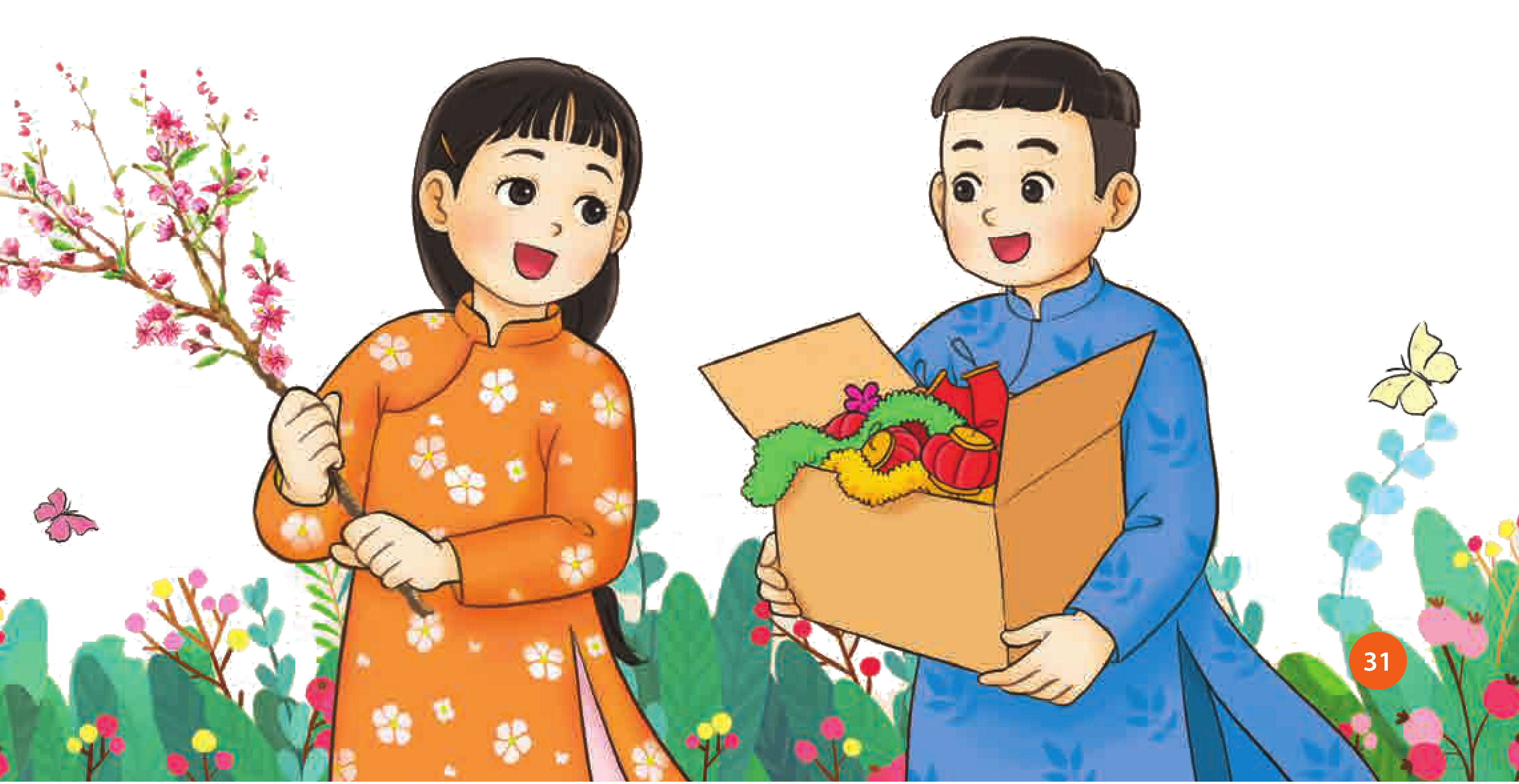 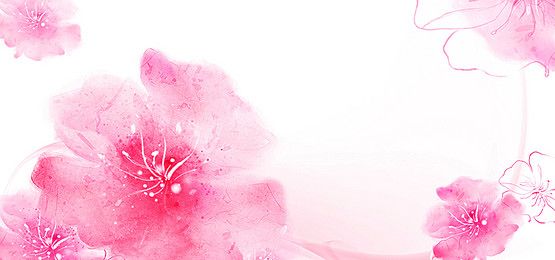 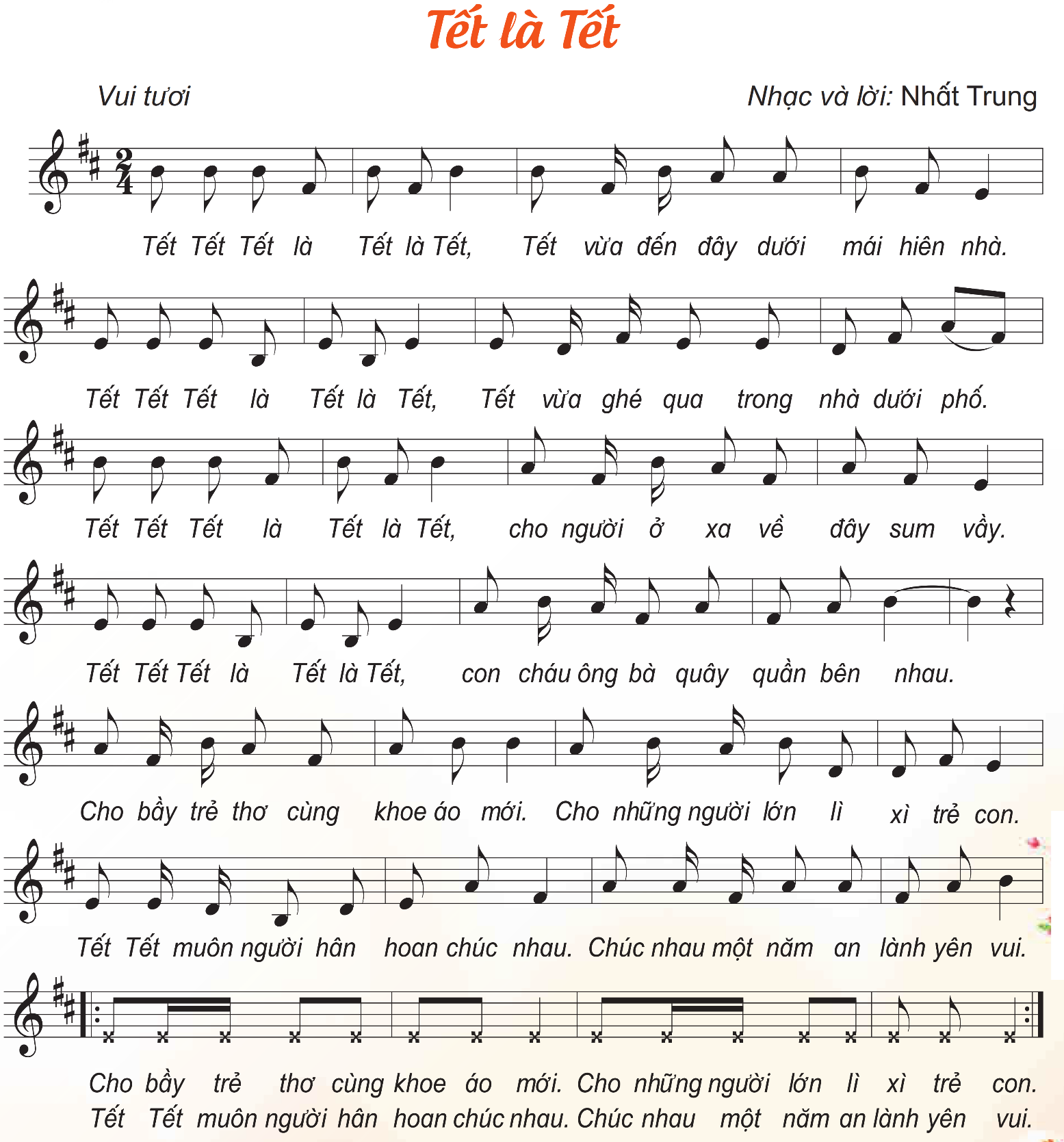 Luyện tập
Cả bài các hình thức
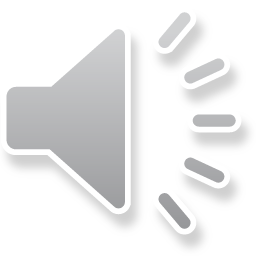 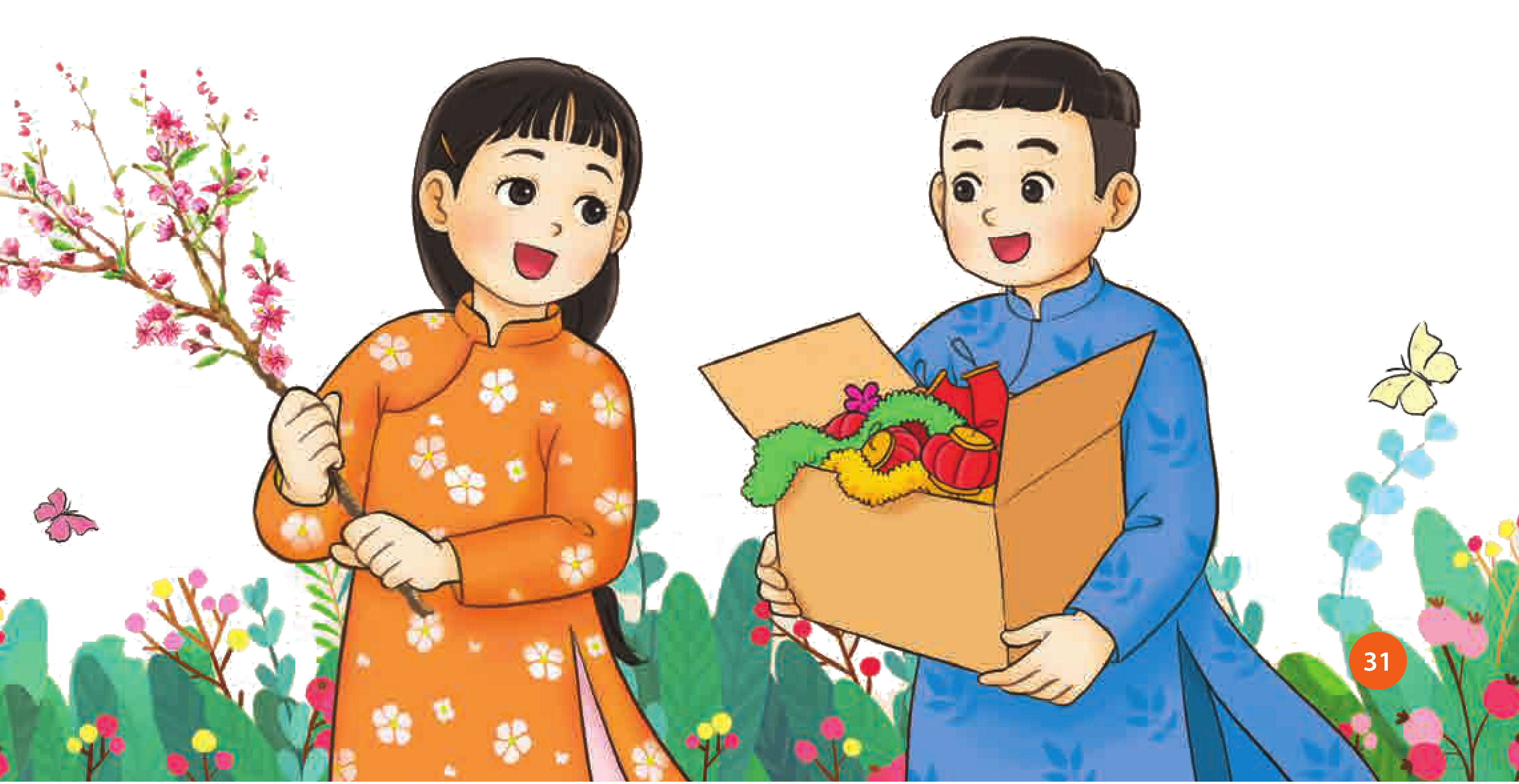 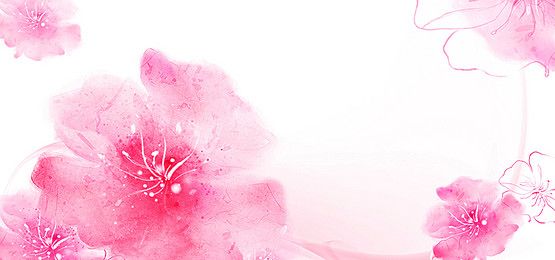 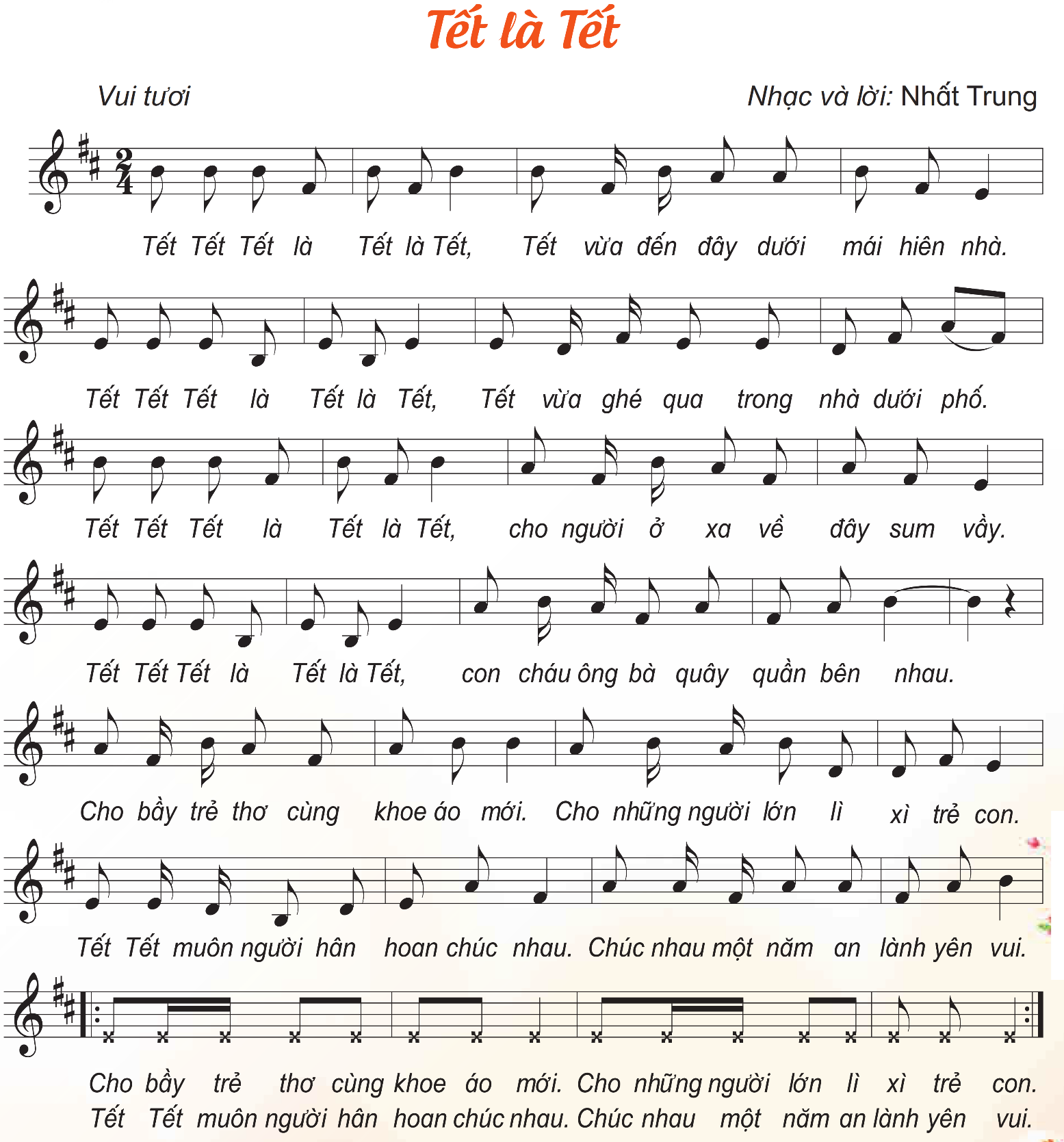 Hát vỗ tay theo nhịp
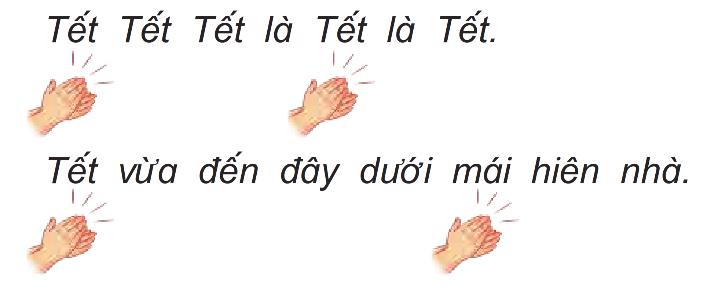 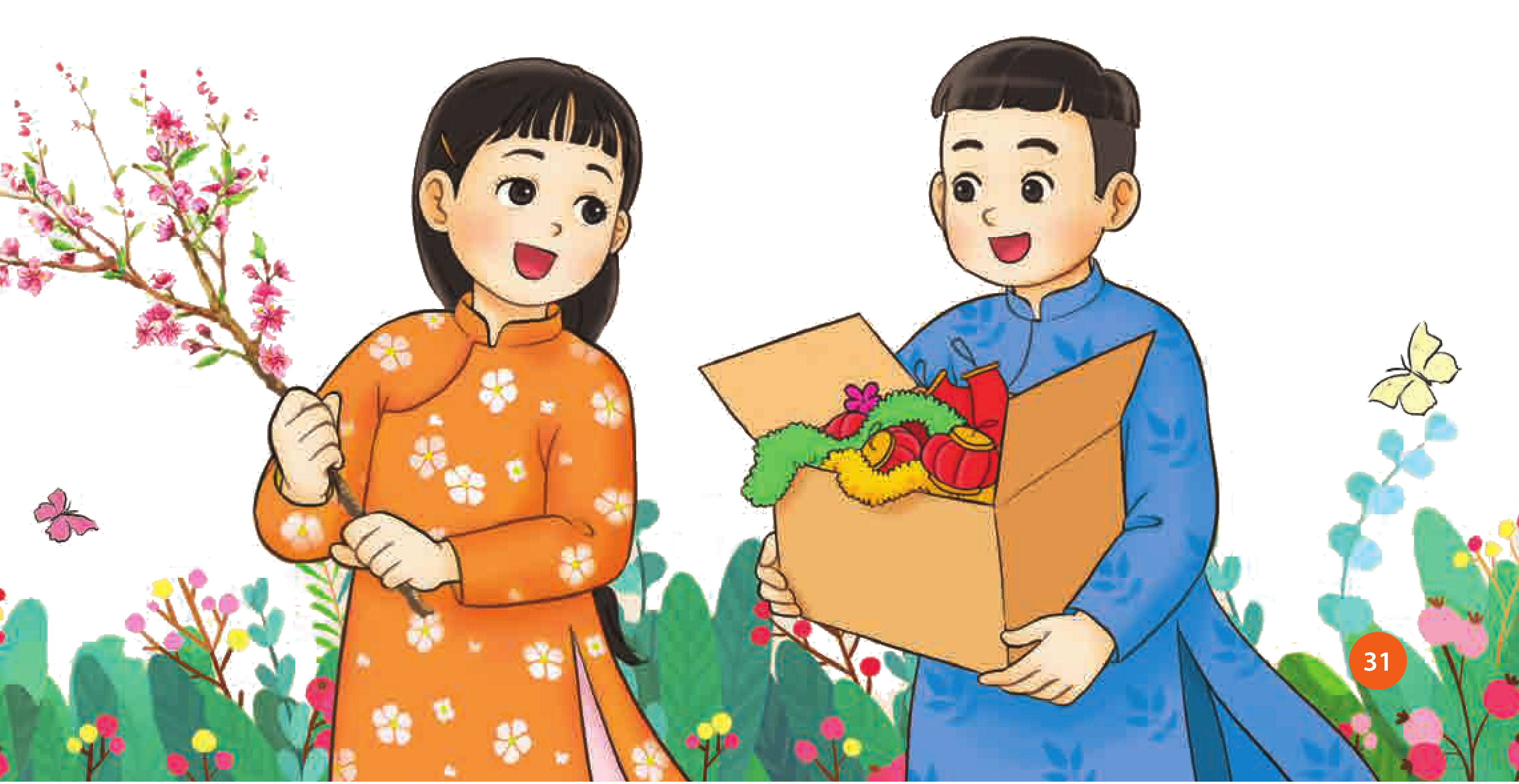 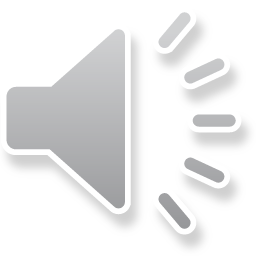 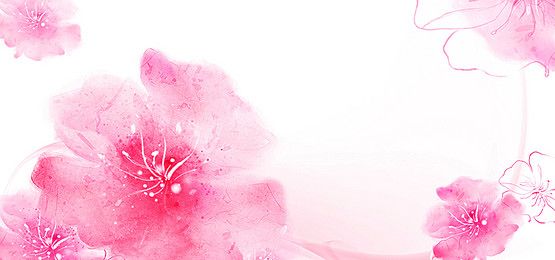 Đọc rap lời ca
Câu 1: Tết tết tết là tết là tết tết. Tết vừa đến đây dưới máy hiên nhàCâu 2: Tết tết tết là tết là tết tết. Tết vừa ghé qua trong nhà dưới phốCâu 3:Tết tết tết là tết là tết tết. Cho người ở xa về đây xum vầyCâu 4: Tết tết tết là tết là tết tết. Con cháu ông bà quây quần bên nhauCâu 5: Cho bầy trẻ thơ cùng kheo áo mới. Cho những người lớn lì xì trẻ con,Câu 6: Tất cả mọi người hân hoan chúc nhau. Chúc nhau một năm an lành yên vui
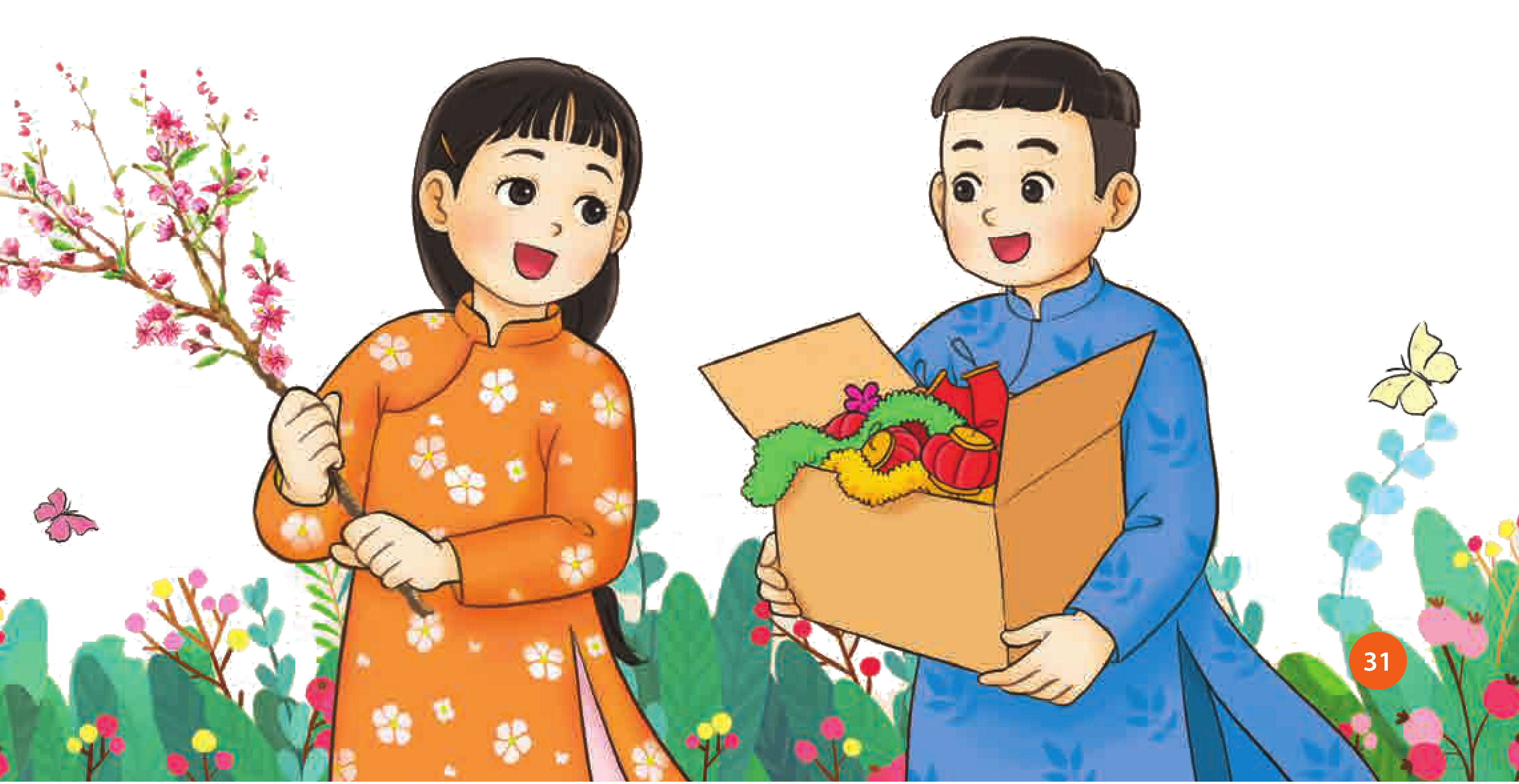 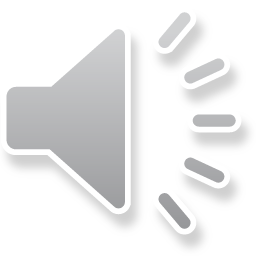 Vận động cơ thể
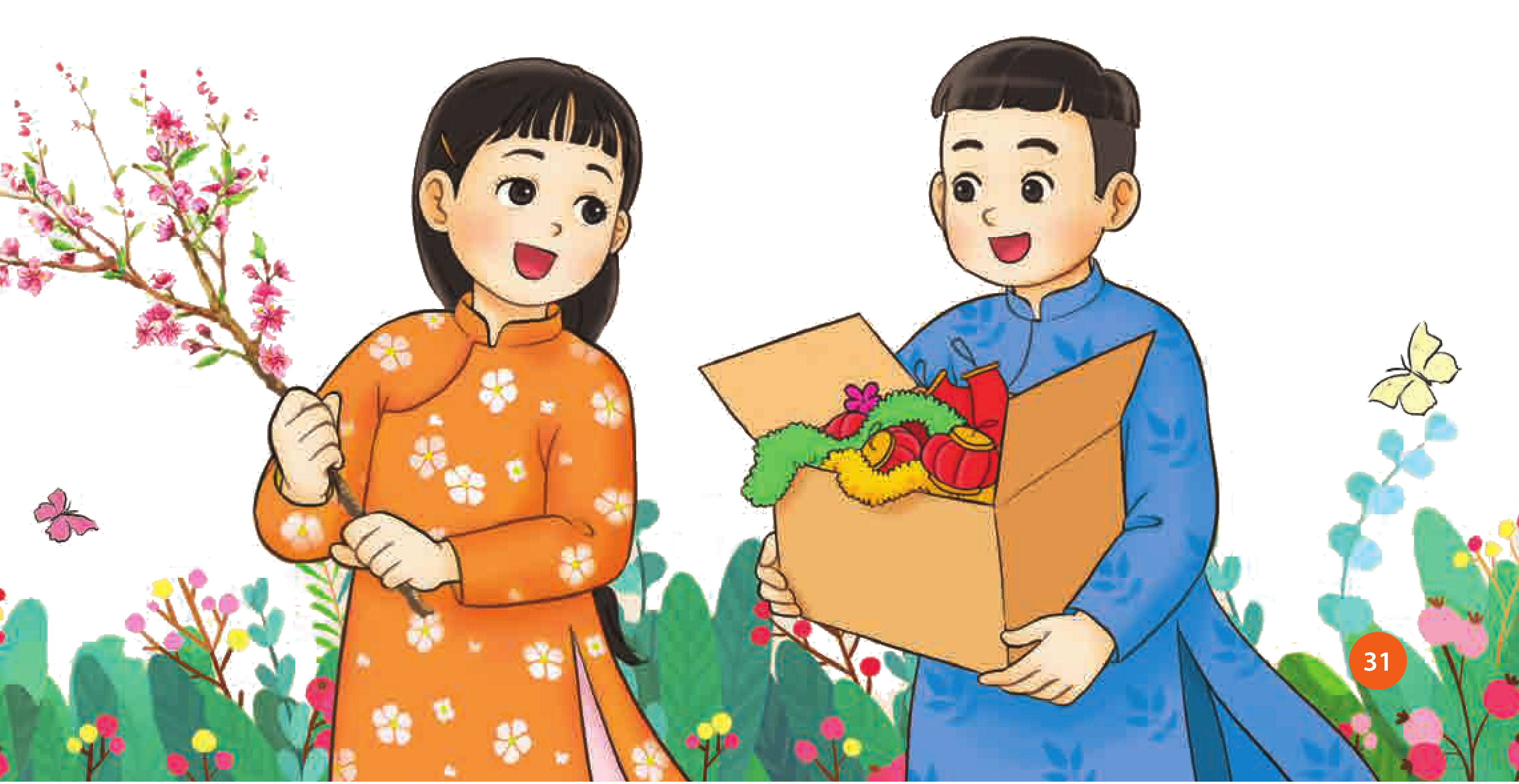 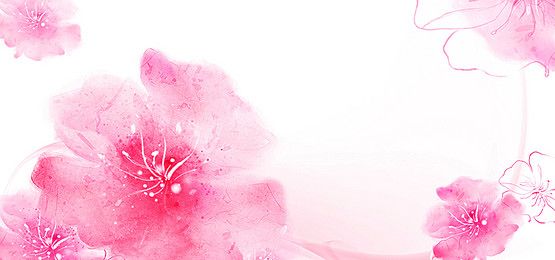 Đọc rap lời ca kết hợp vận động cơ thể
Câu 1: Tết tết tết là tết là tết tết. Tết vừa đến đây dưới máy hiên nhàCâu 2: Tết tết tết là tết là tết tết. Tết vừa ghé qua trong nhà dưới phốCâu 3:Tết tết tết là tết là tết tết. Cho người ở xa về đây xum vầyCâu 4: Tết tết tết là tết là tết tết. Con cháu ông bà quây quần bên nhauCâu 5: Cho bầy trẻ thơ cùng kheo áo mới. Cho những người lớn lì xì trẻ con,Câu 6: Tất cả mọi người hân hoan chúc nhau. Chúc nhau một năm an lành yên vui
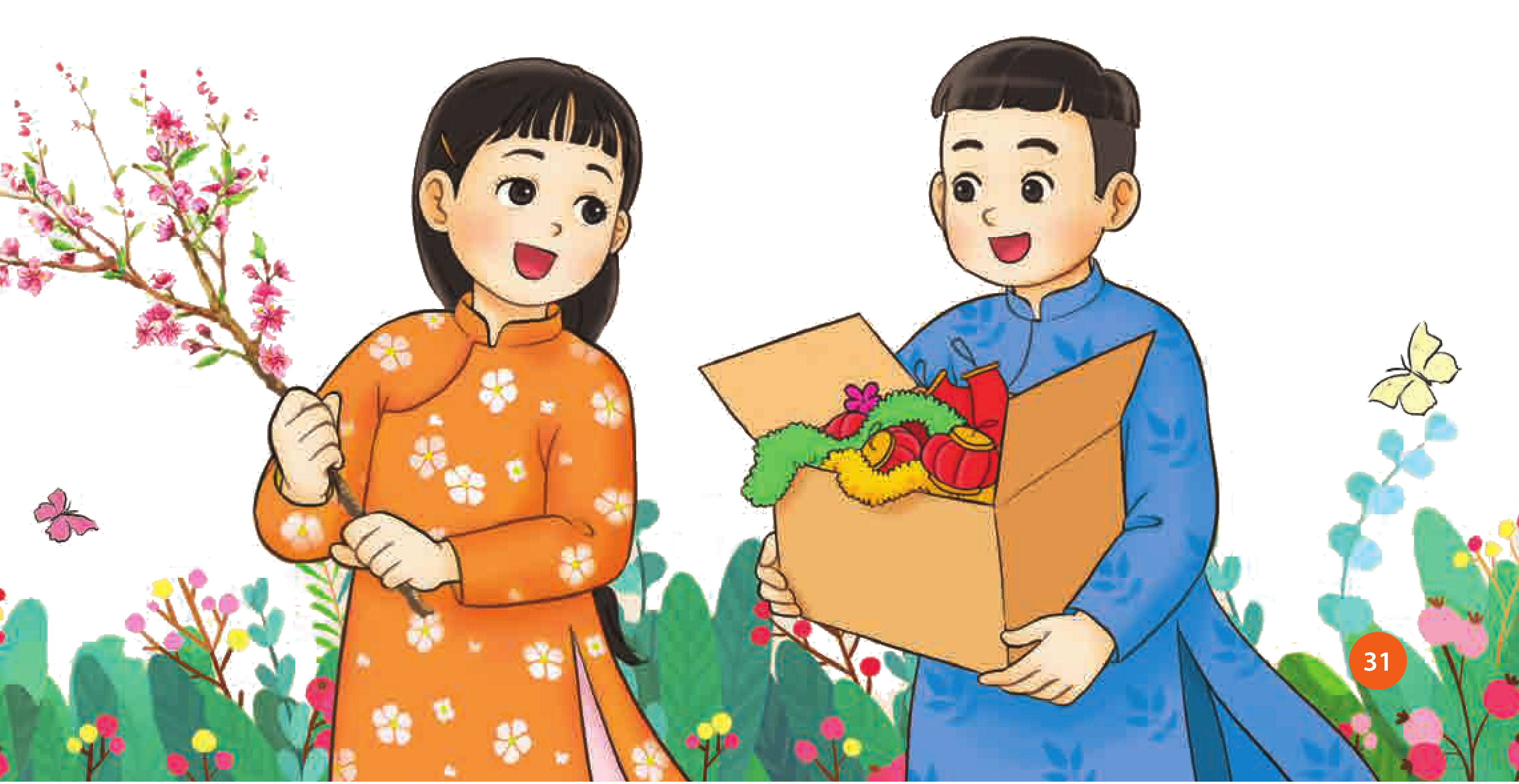 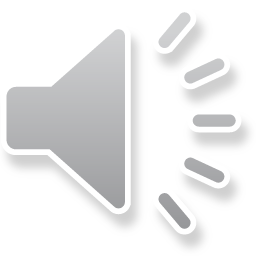 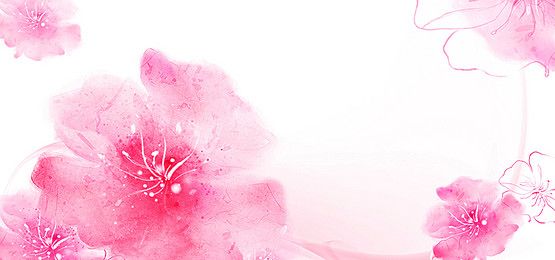 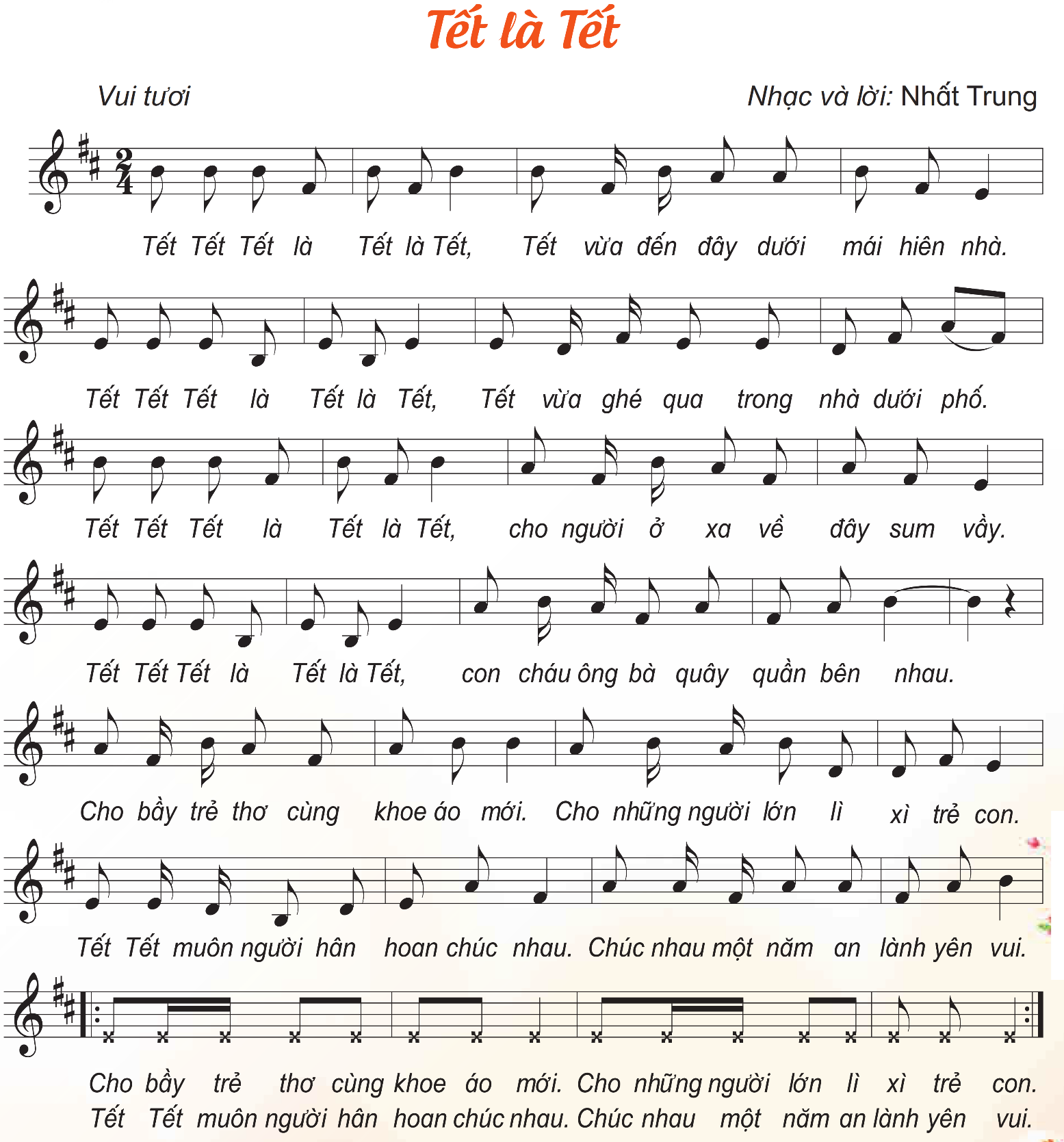 Hát nối tiếp kết hợp vỗ tay cùng bạn
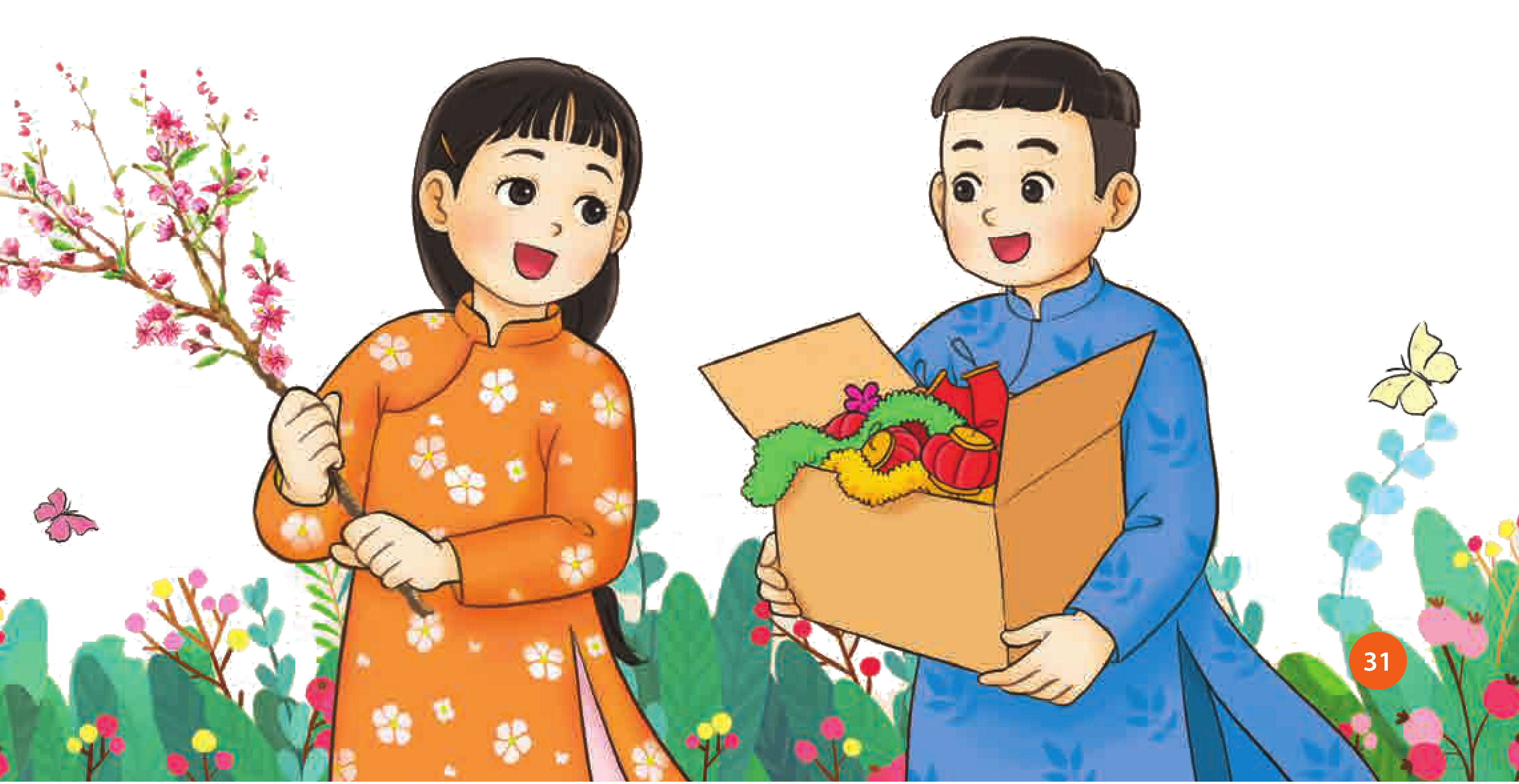 Chúc quý thầy cô mạnh khỏe
Các em học sinh chăm ngoan học giỏi
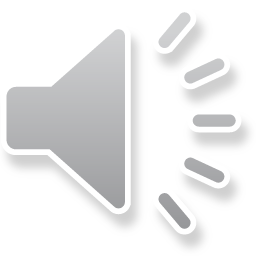 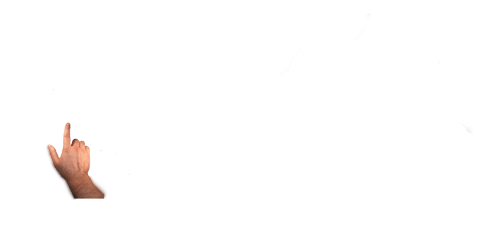 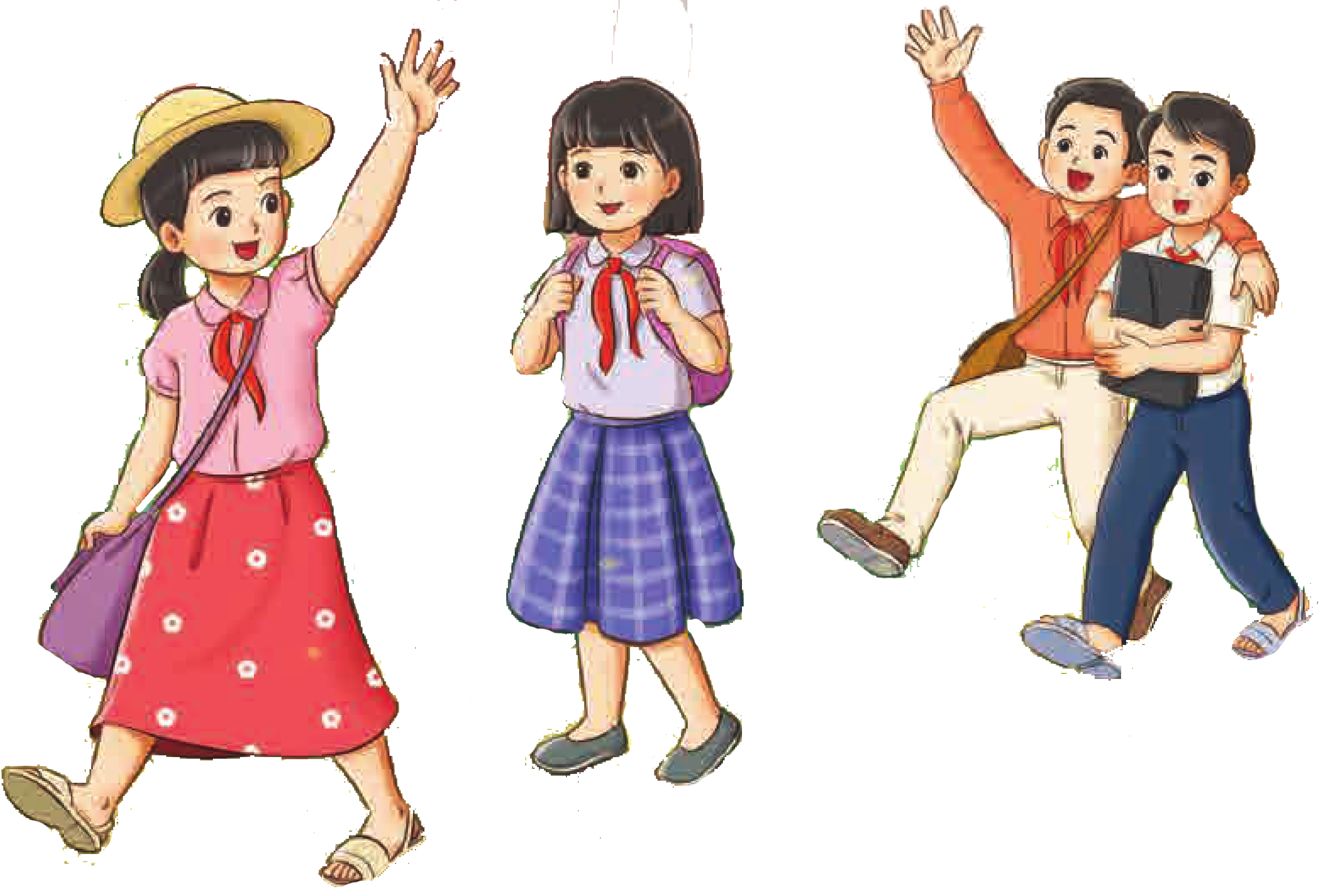